An investigation onAI Markets
August 2021
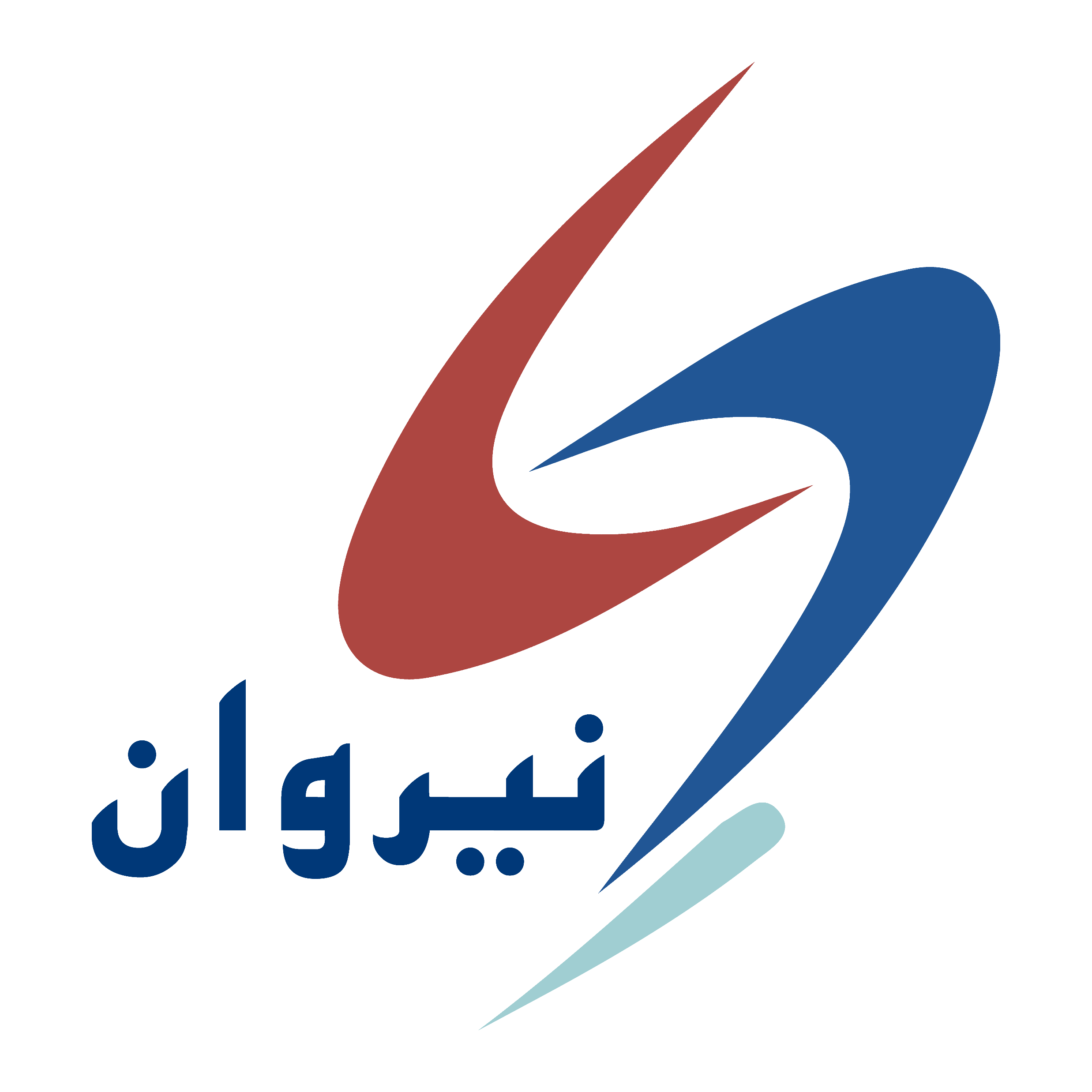 Affected Industries
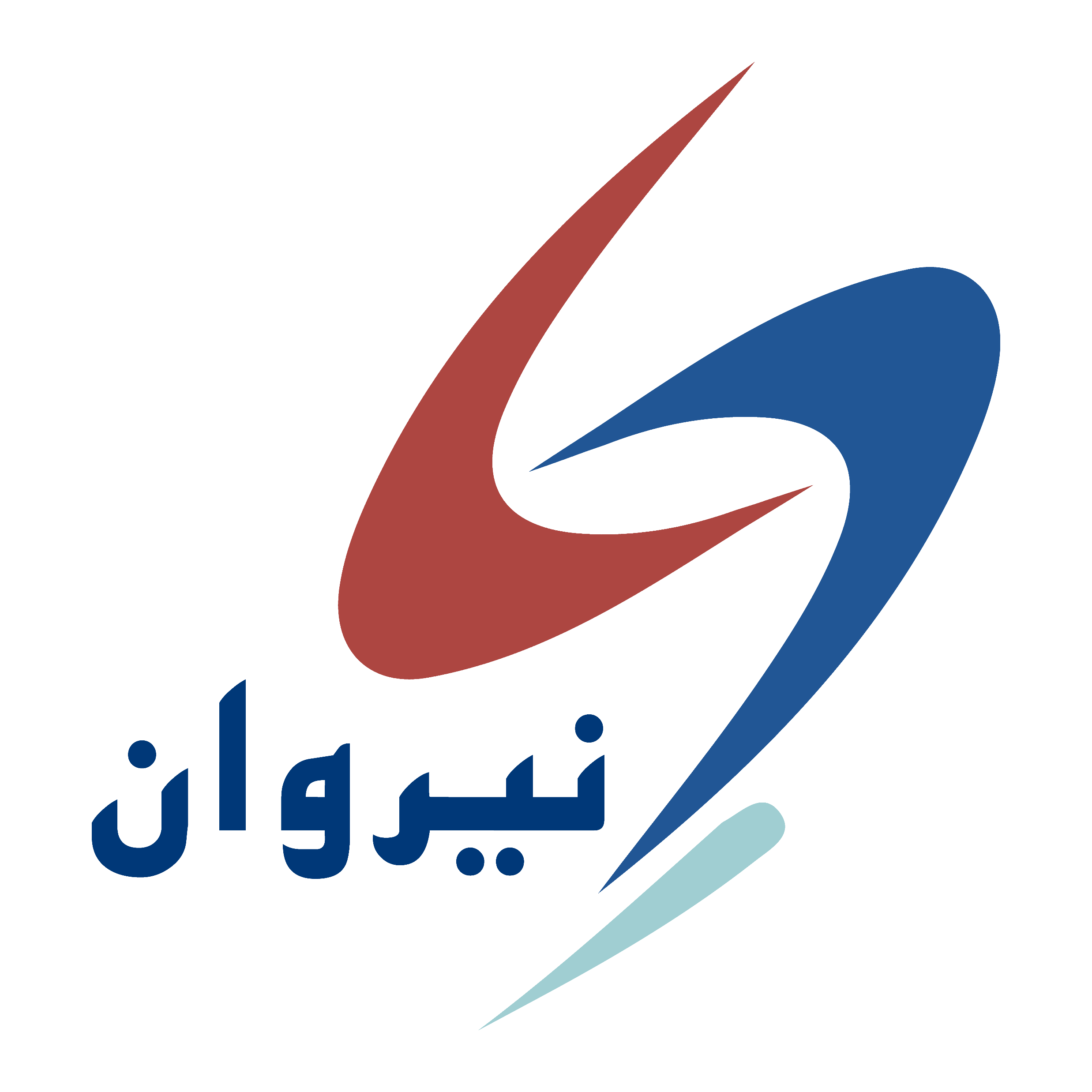 AI market for each industry….
Artificial Intelligence Direct & Enabled Revenue
Artificial Intelligence Market, 2019
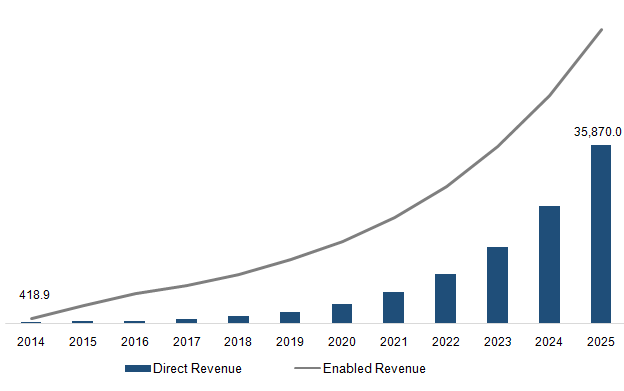 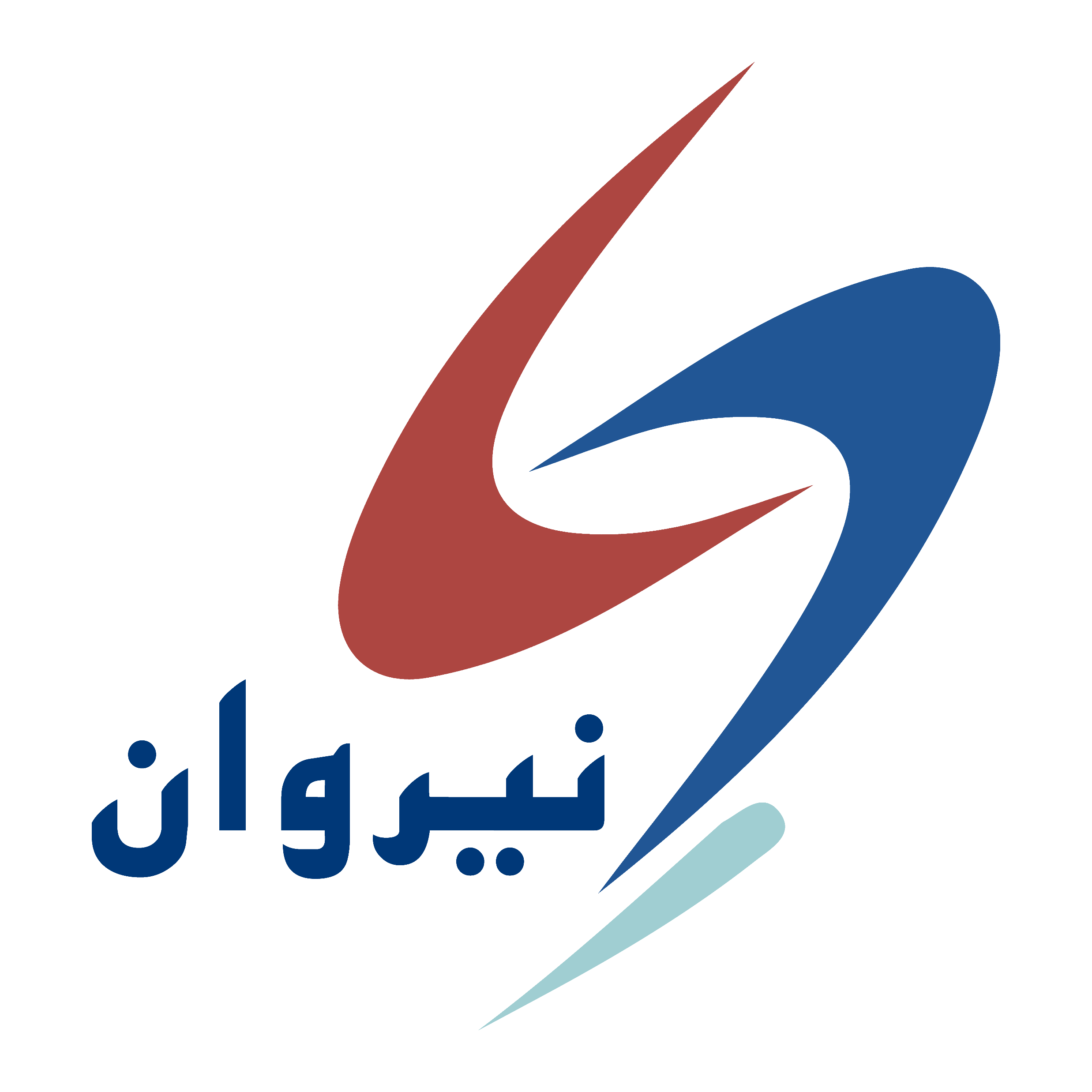 Note: There are plenty of categorization, obviously they may not be the same!
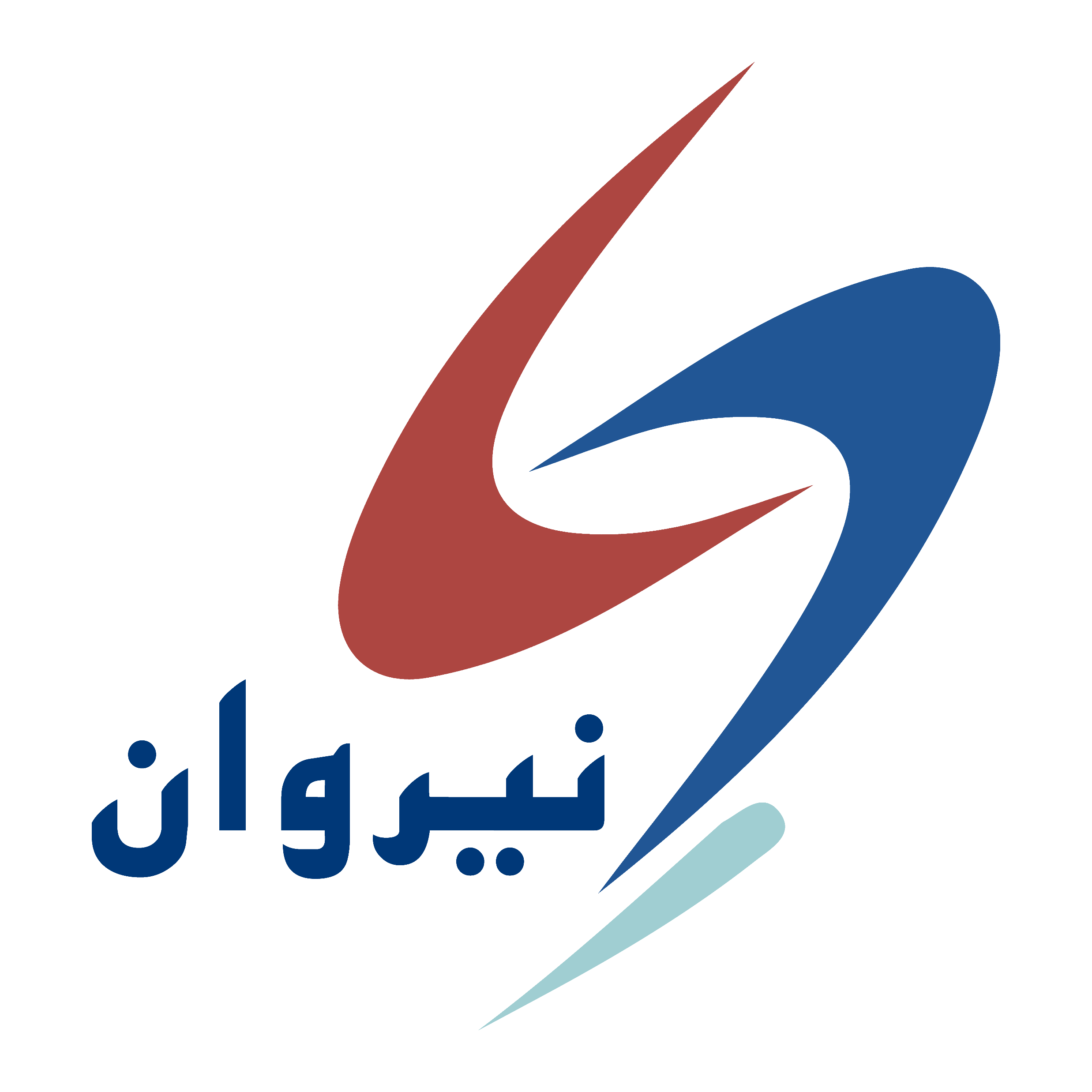 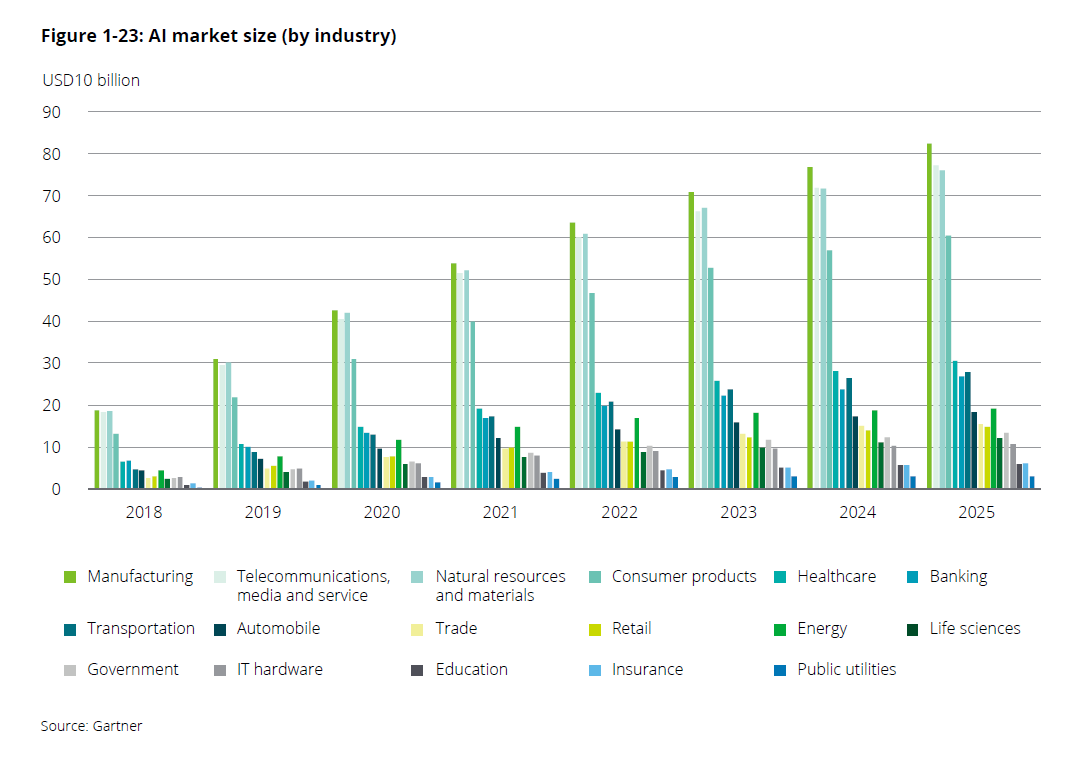 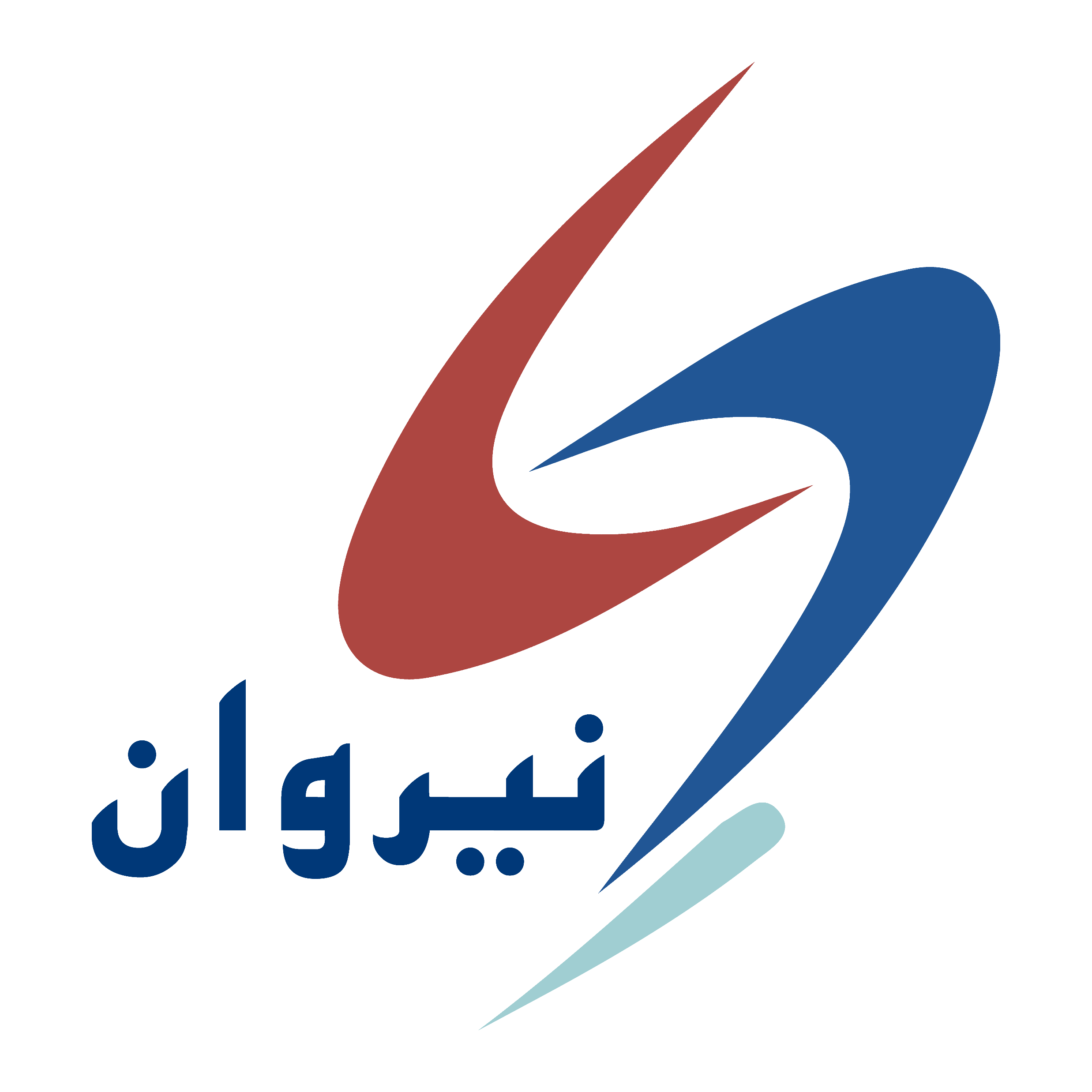 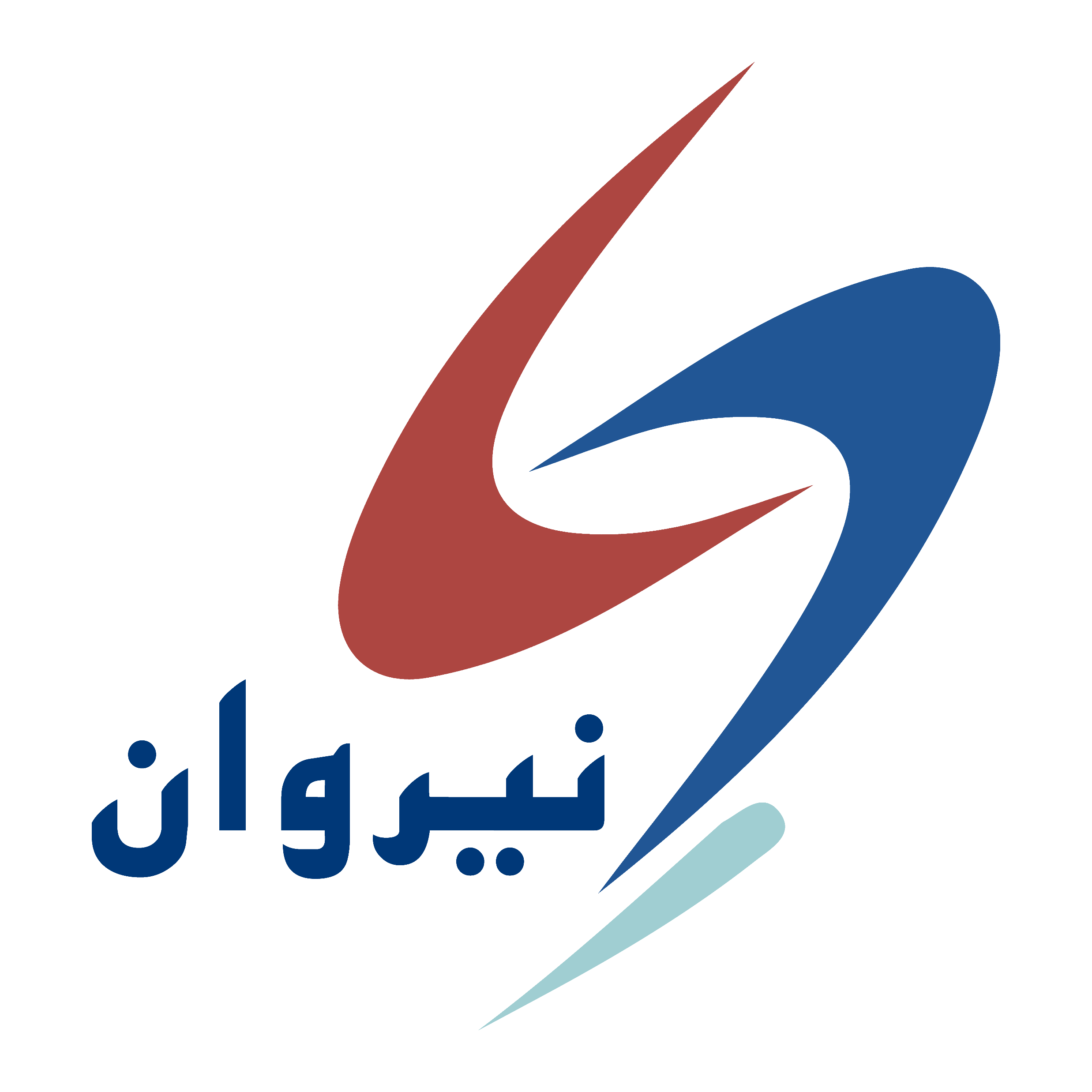 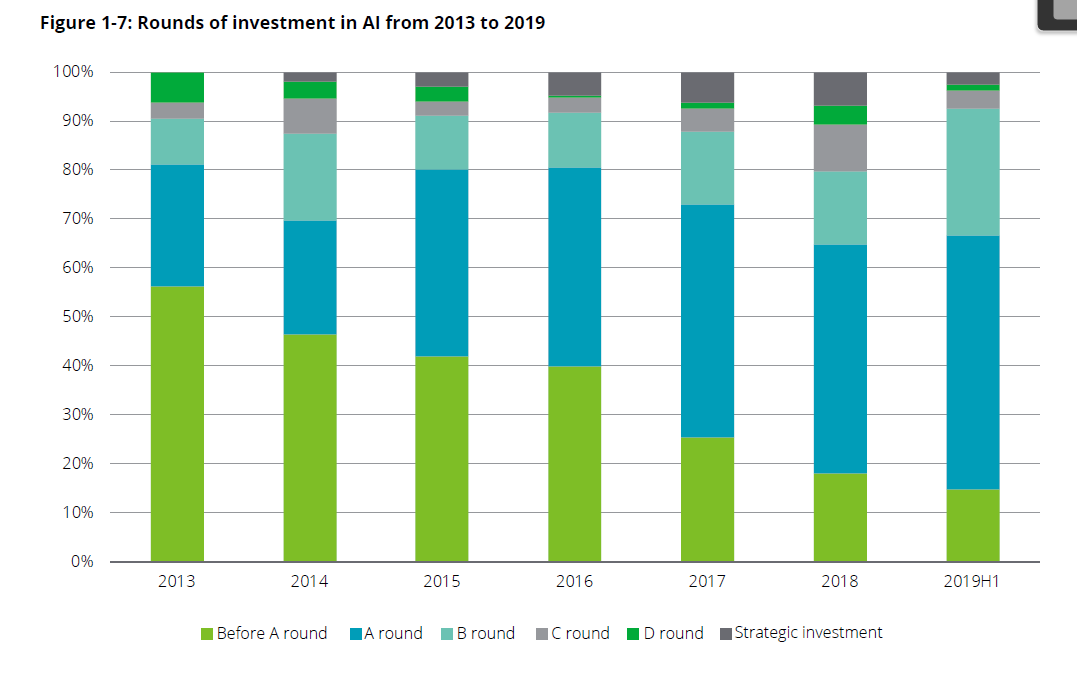 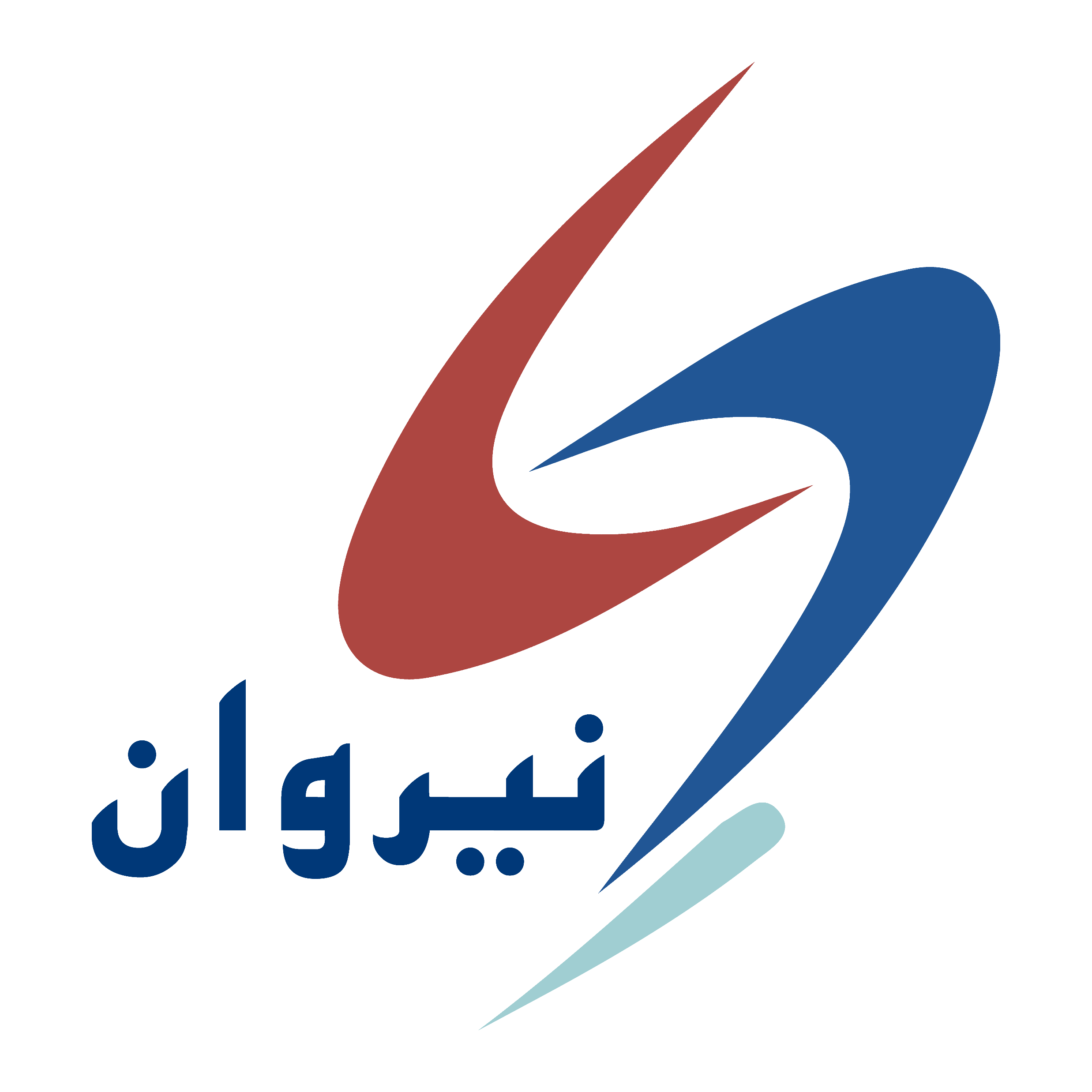 Not In That Detail!
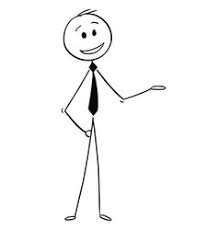 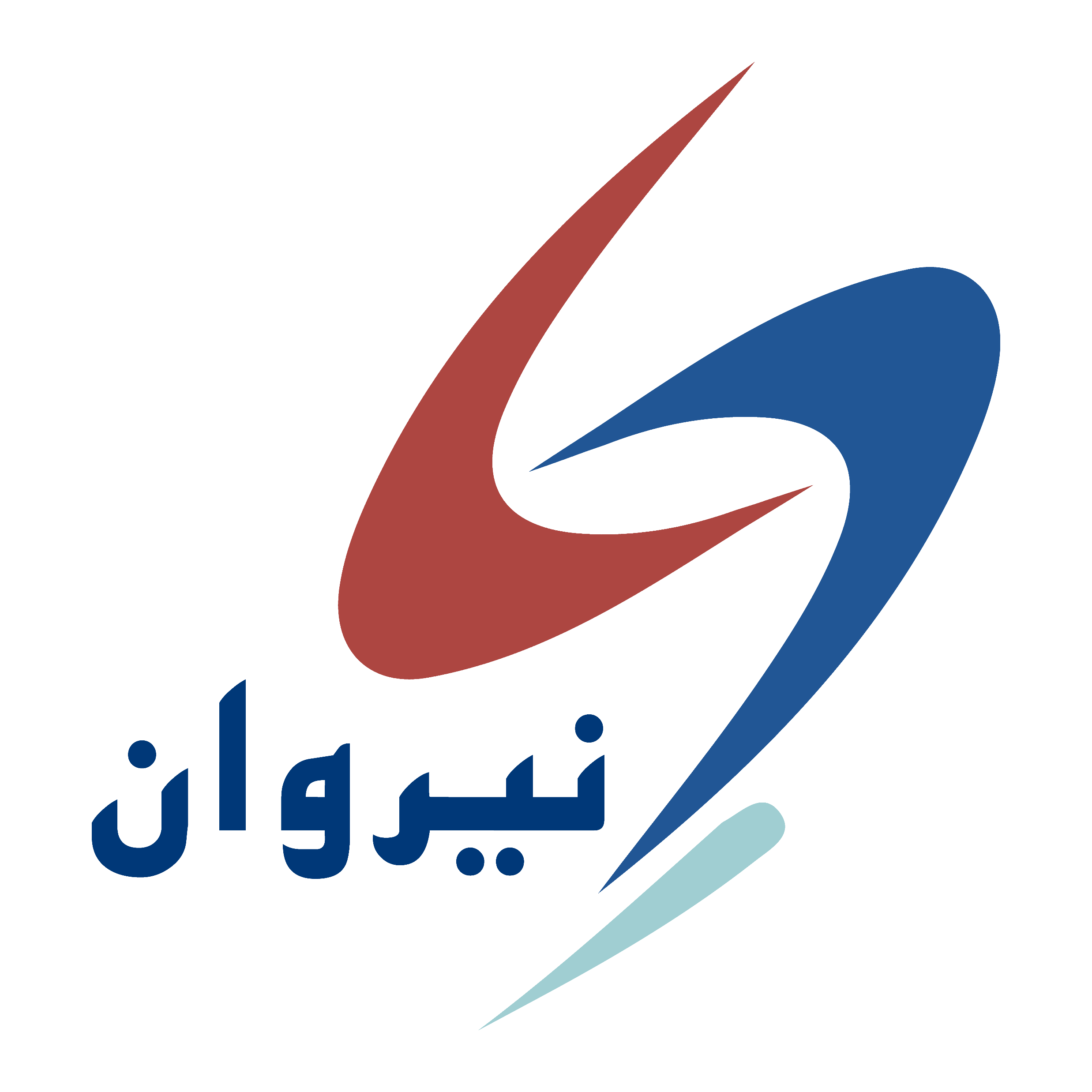 A bit deeper (Health)
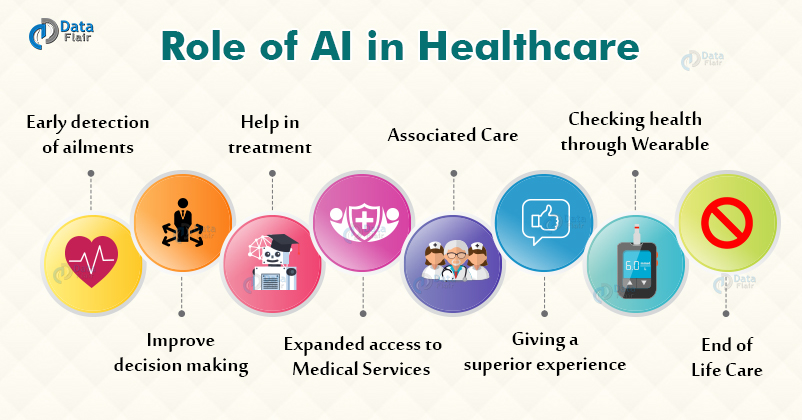 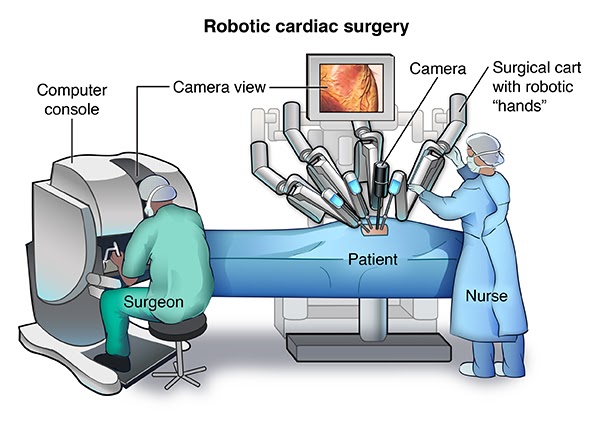 Health & Medicine
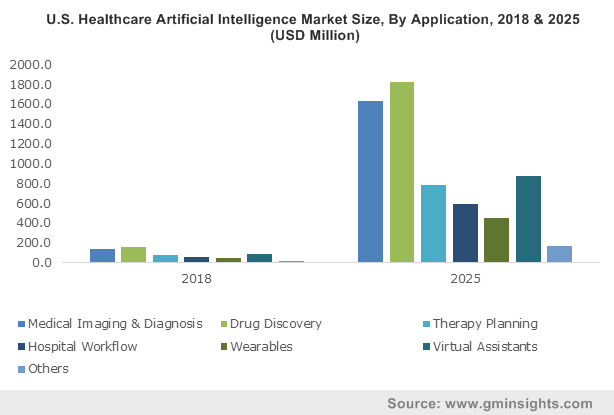 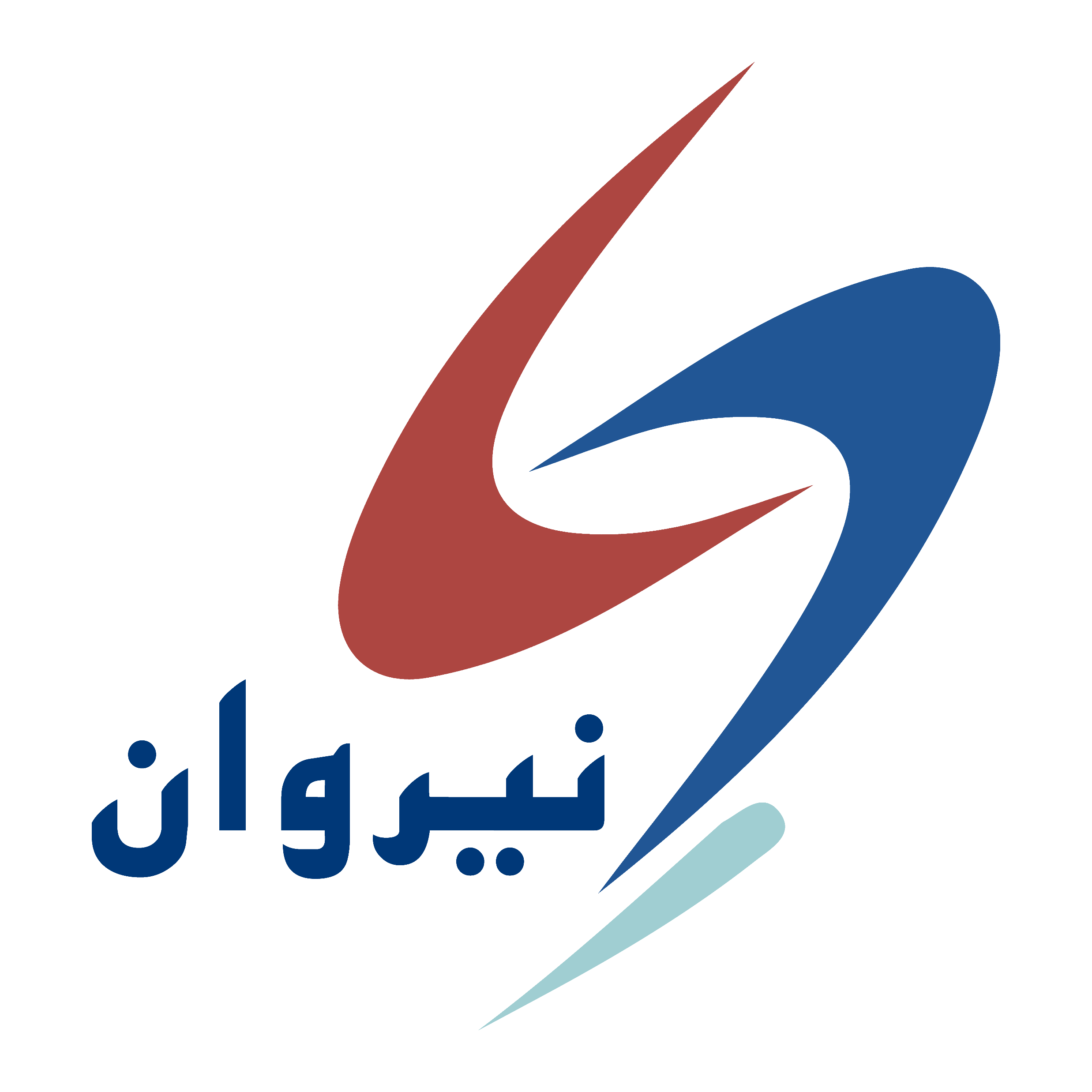 Health & Medicine (Cont.)
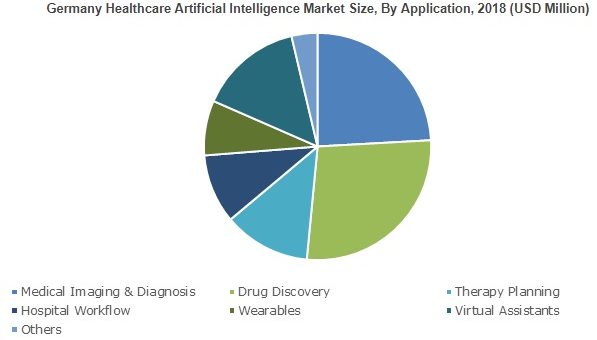 Note: These two countries (USA-Ger) are the leading countries in healthcare investments
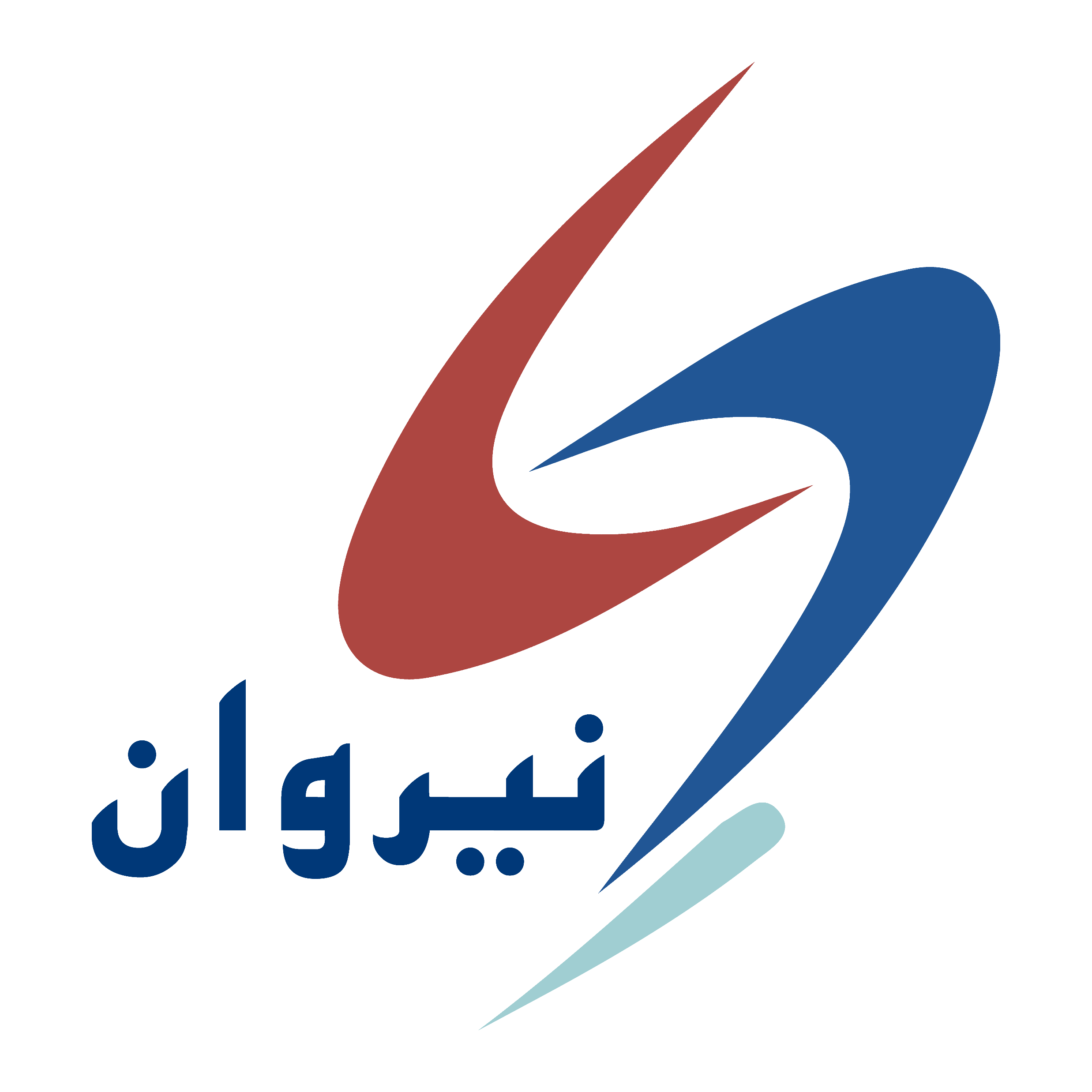 A bit deeper (Education)
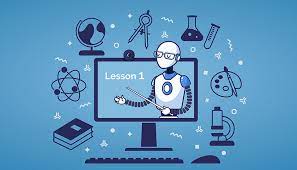 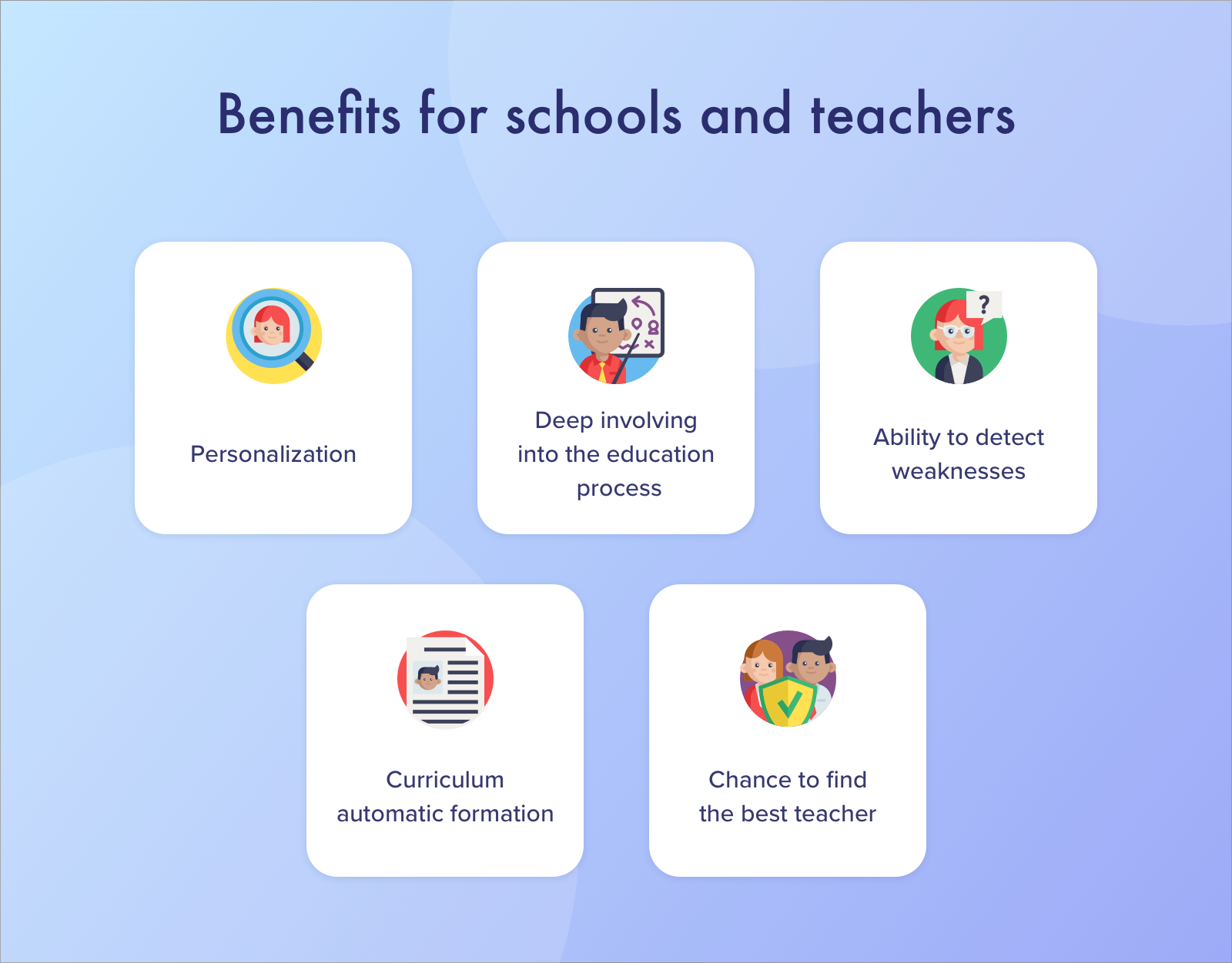 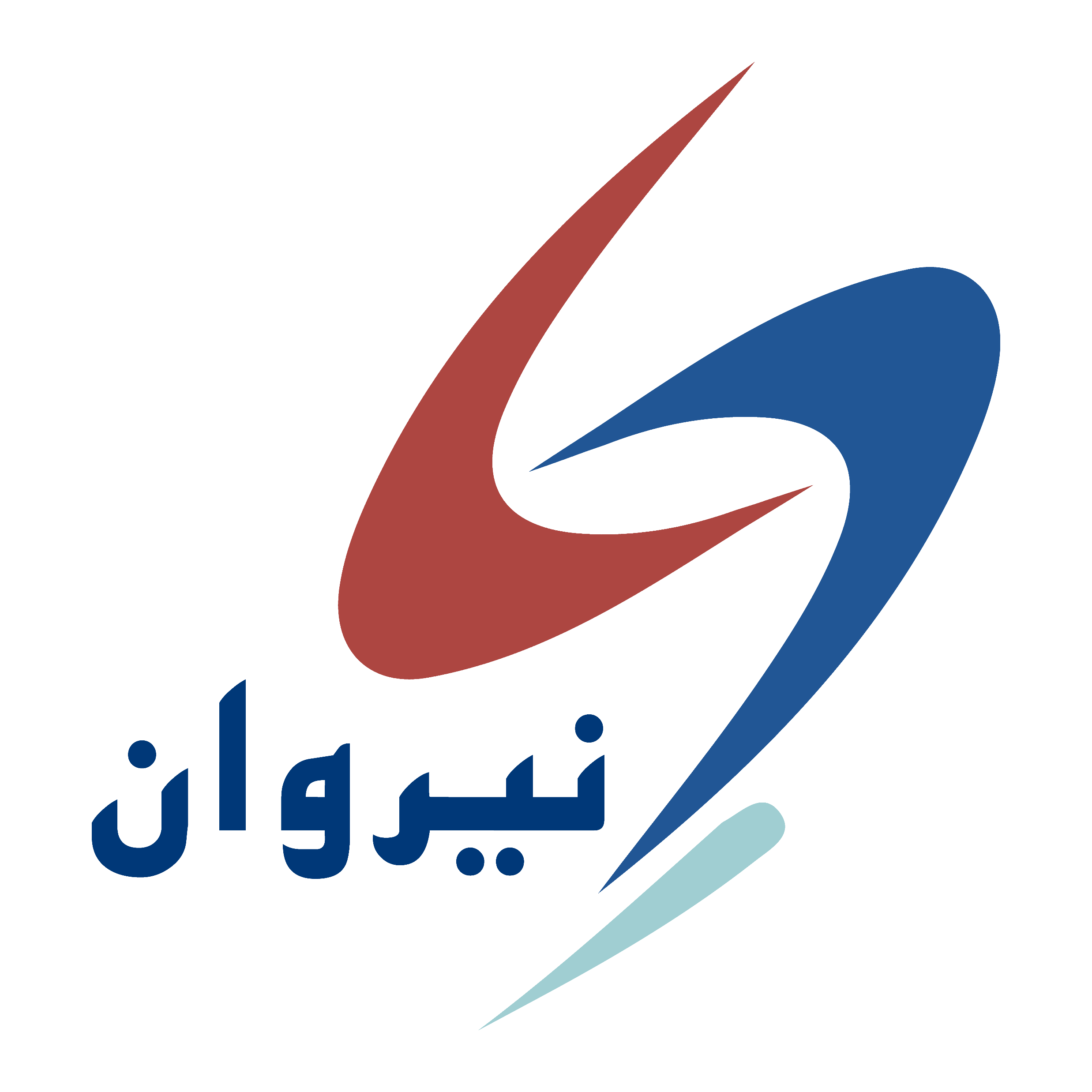 Education
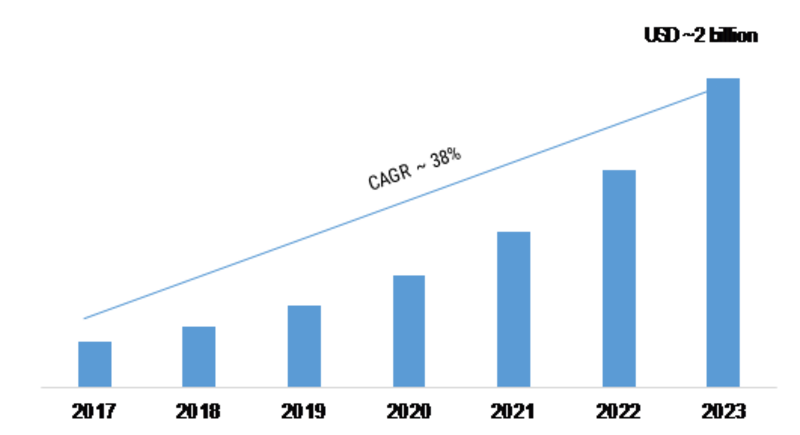 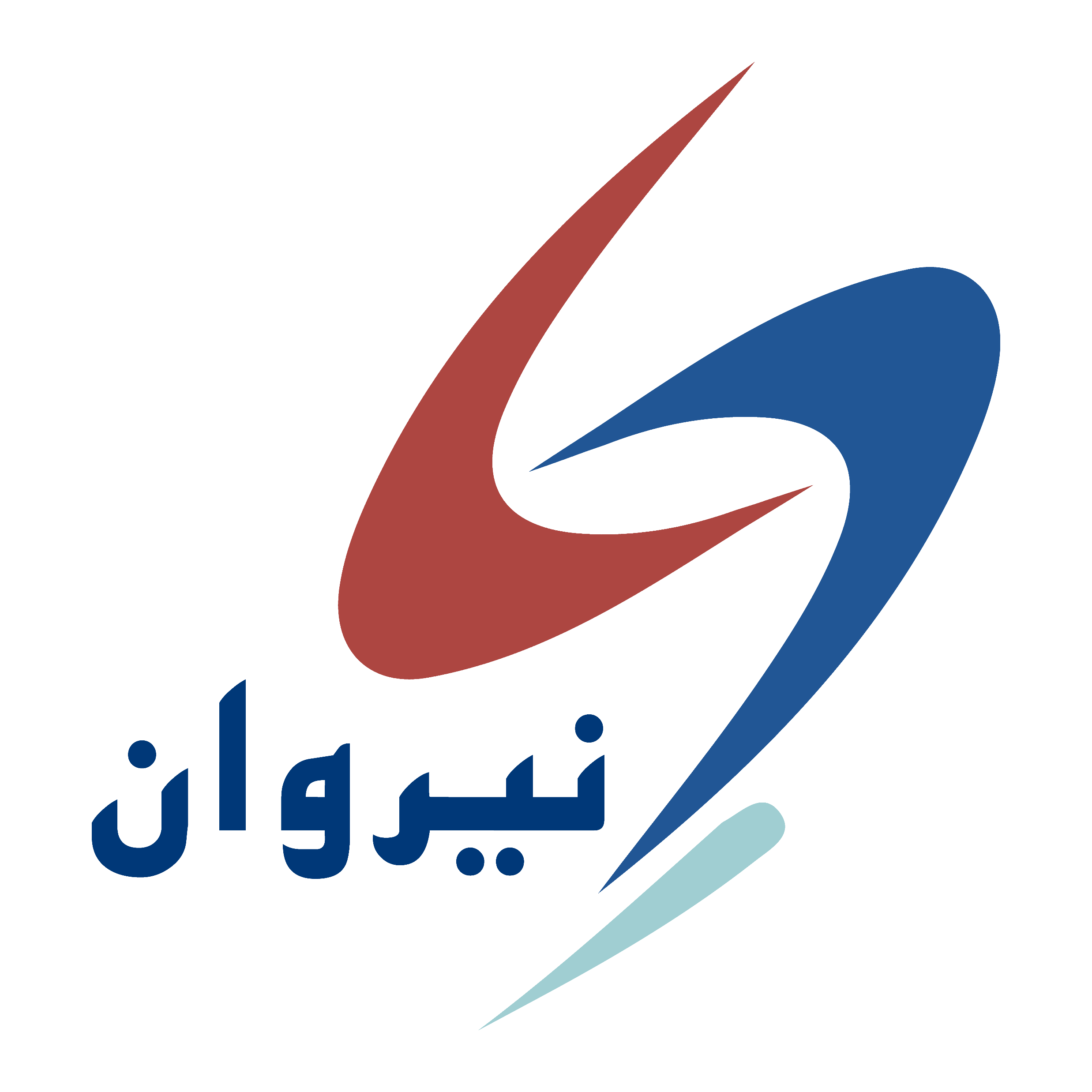 A bit deeper (Marketing)
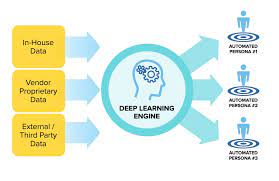 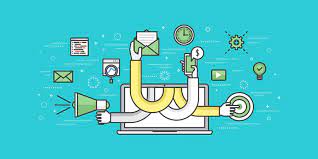 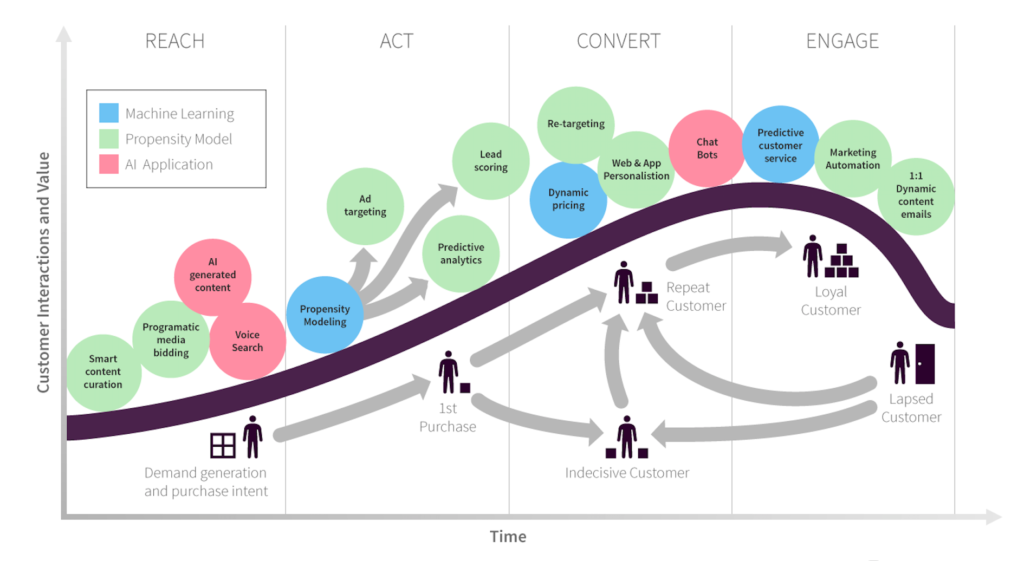 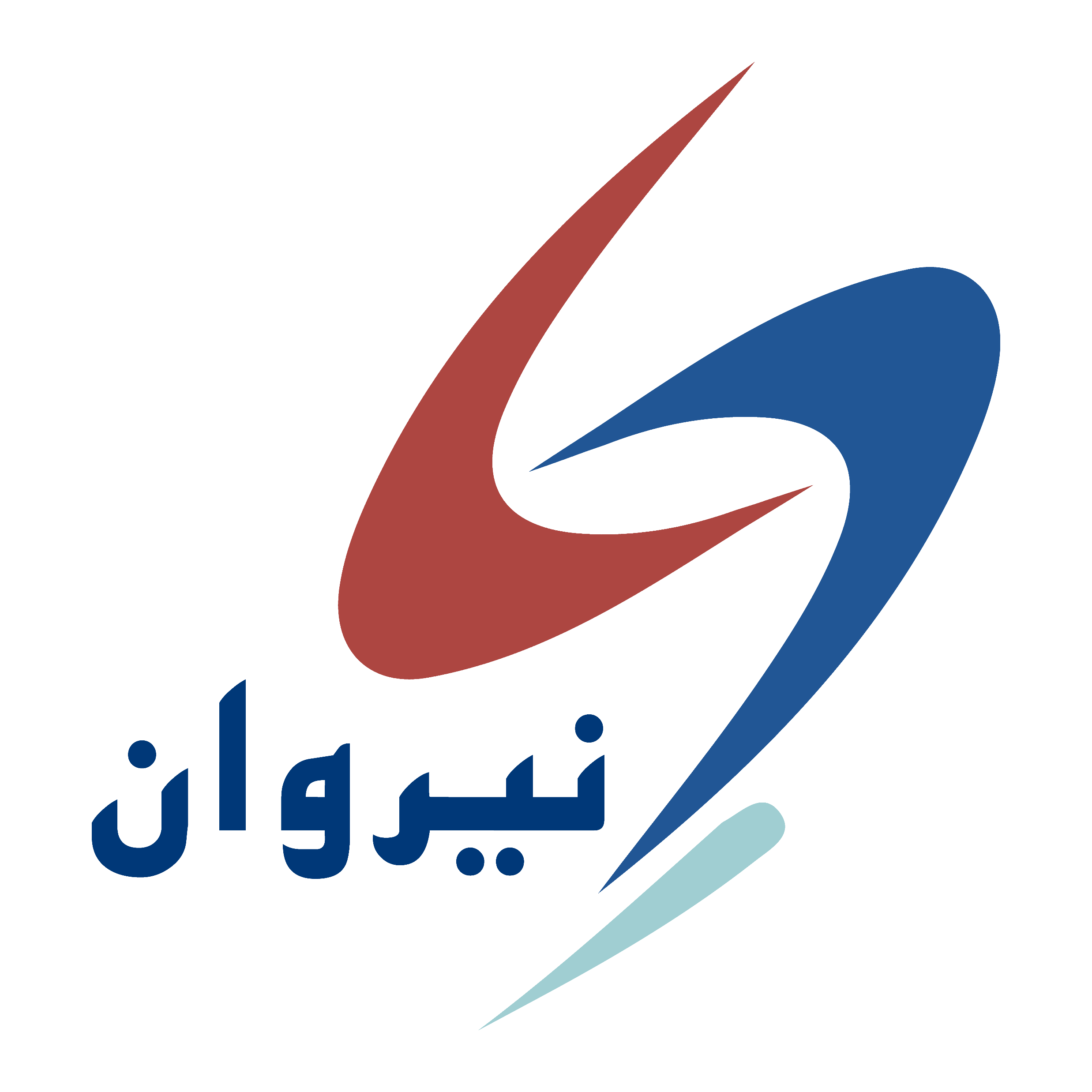 Marketing
Note: Automation in Customer Services takes the most beneficial market
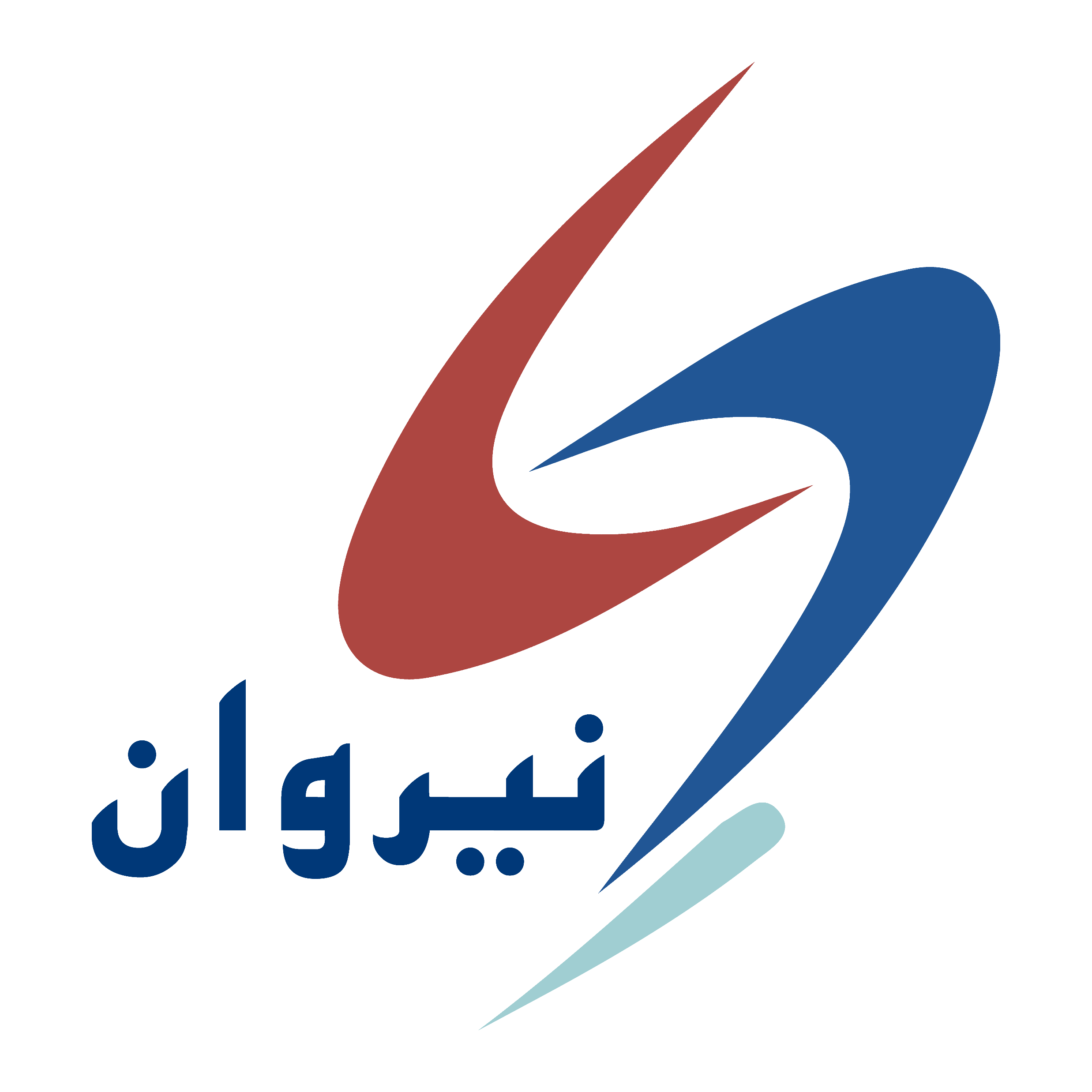 Marketing(Cont.)
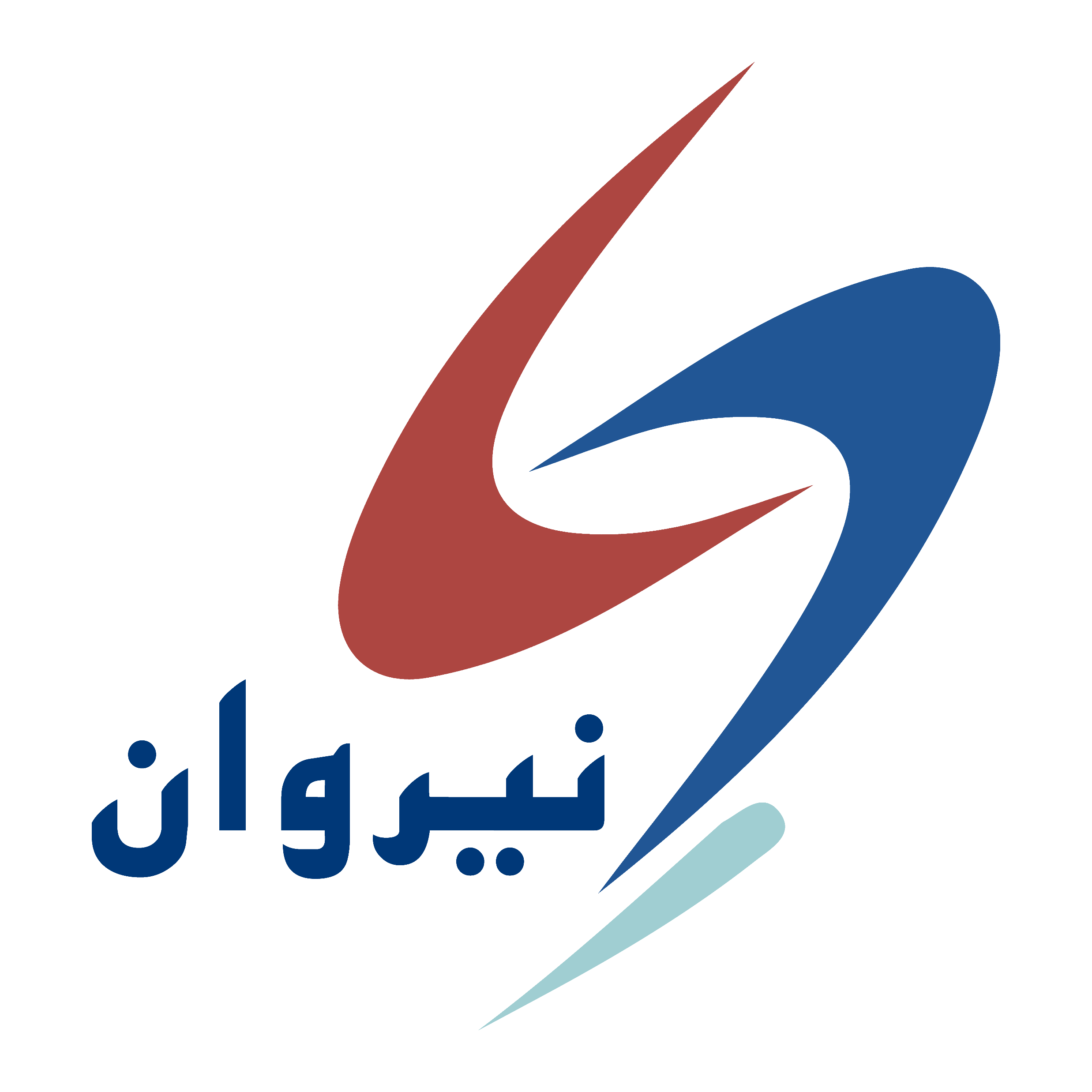 A bit deeper(BFSI)
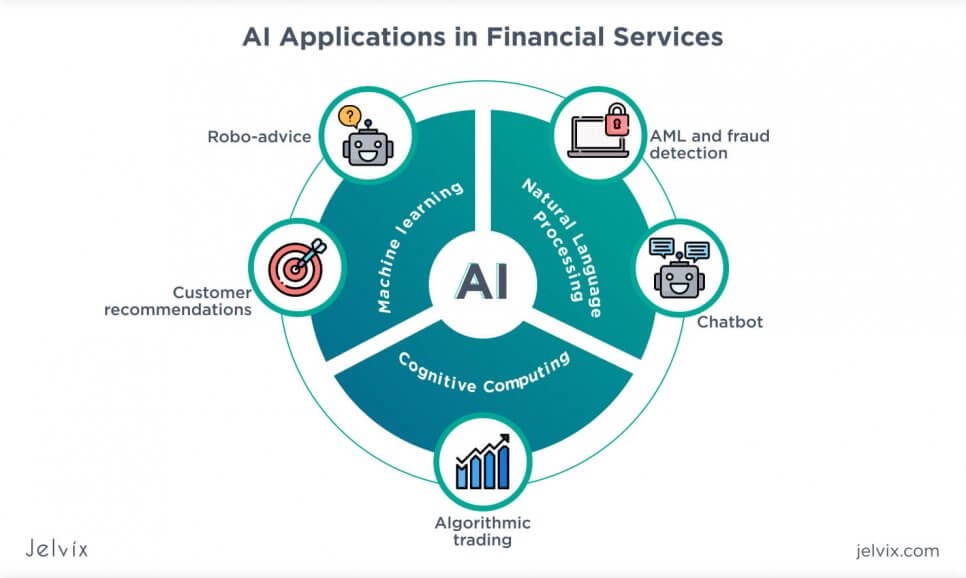 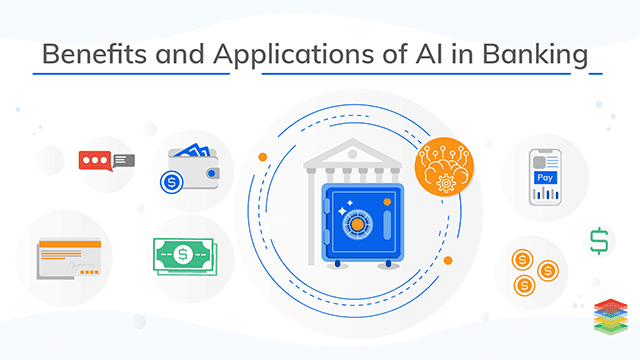 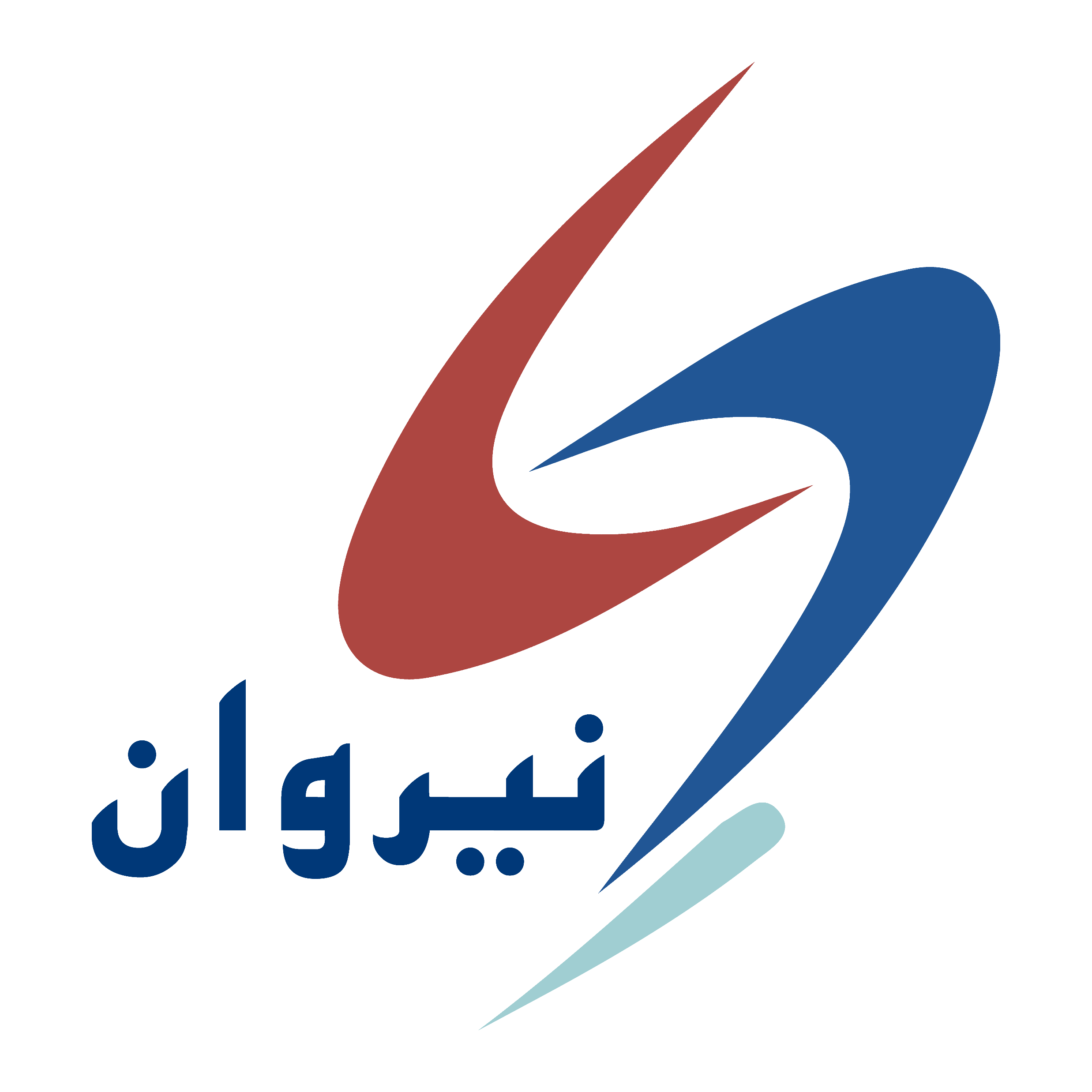 Financial & Banking
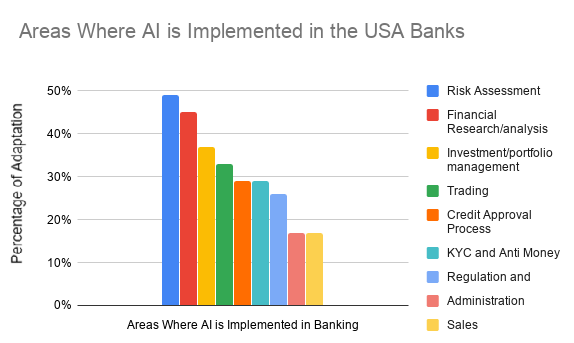 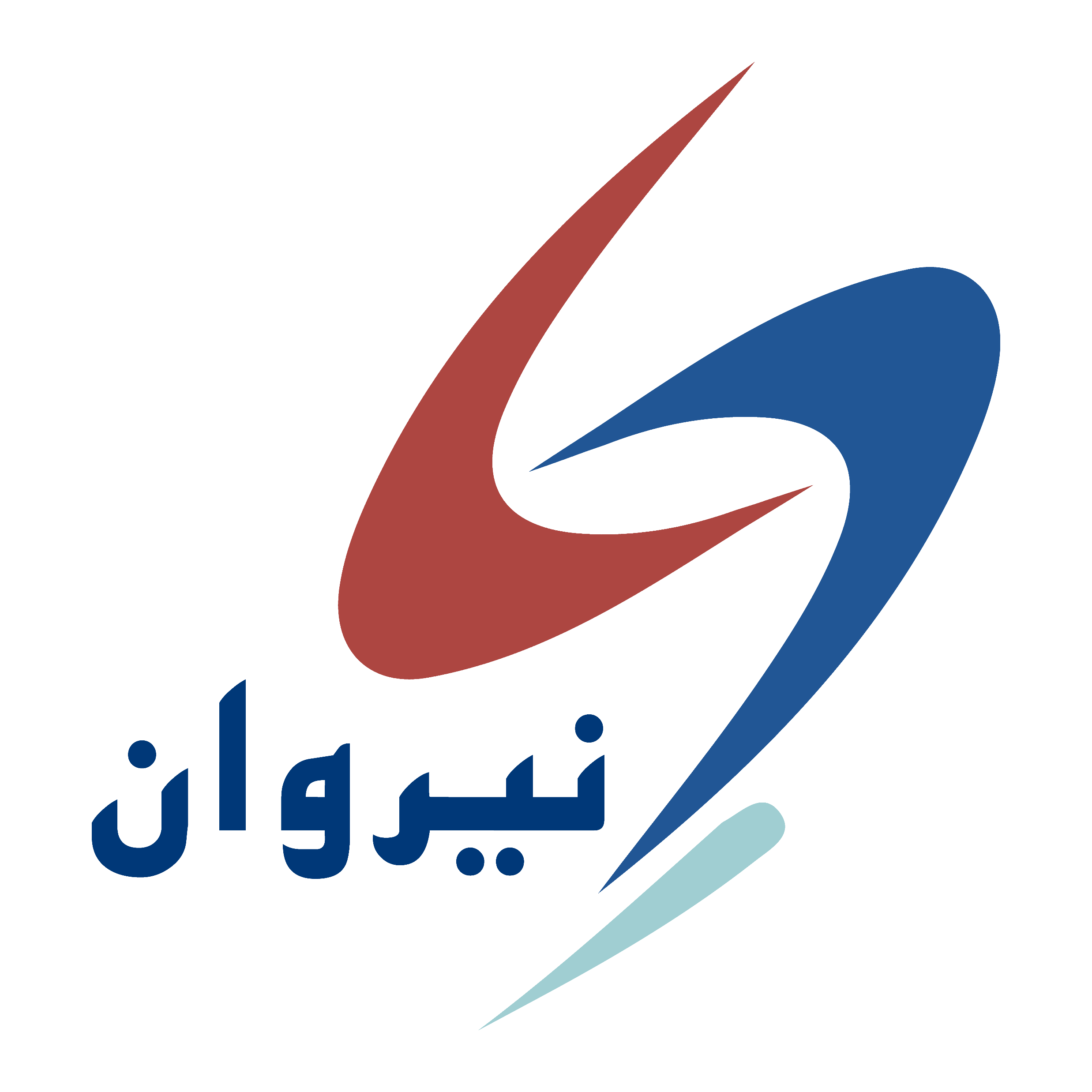 A bit deeper(Logistic & Transportation)
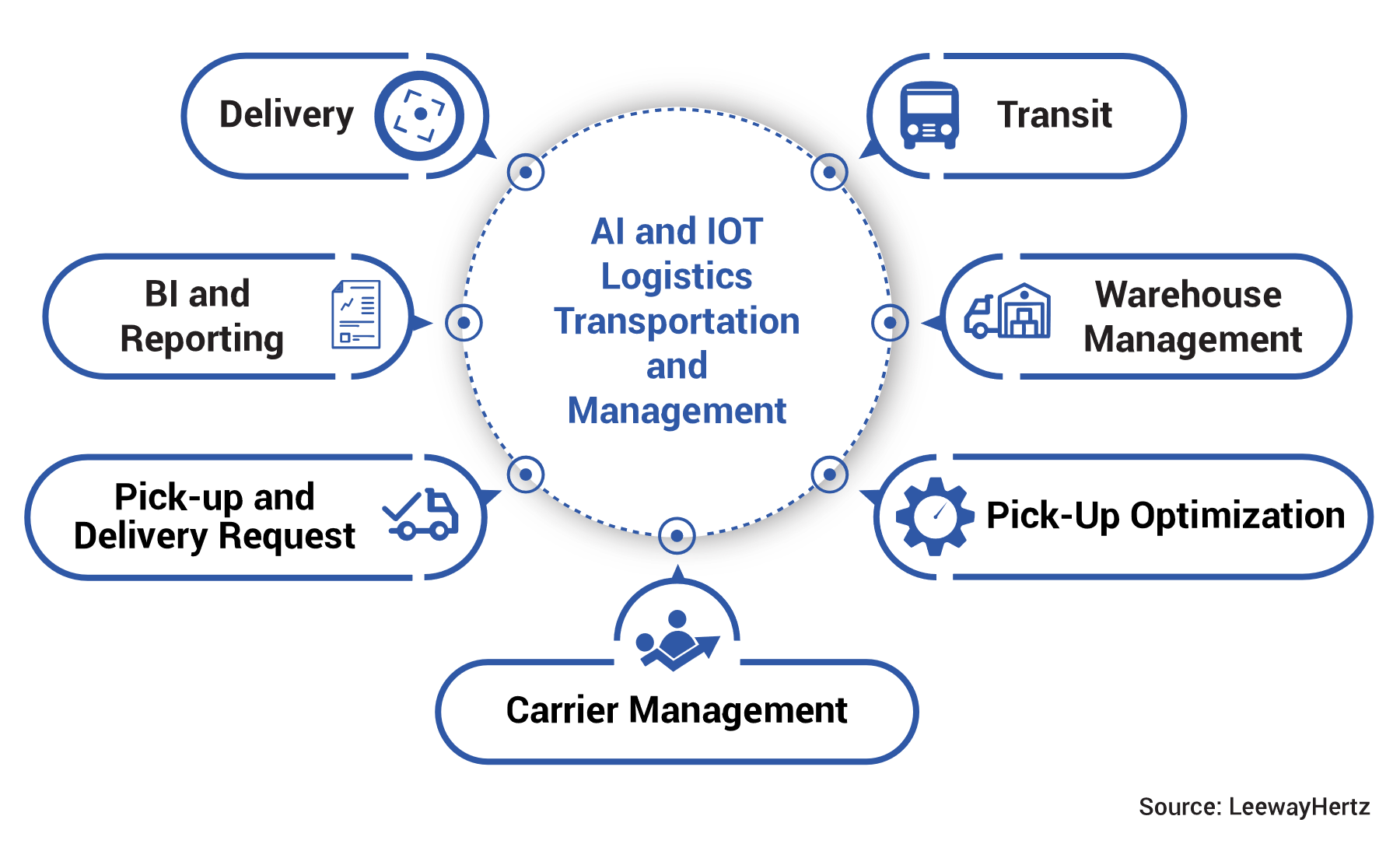 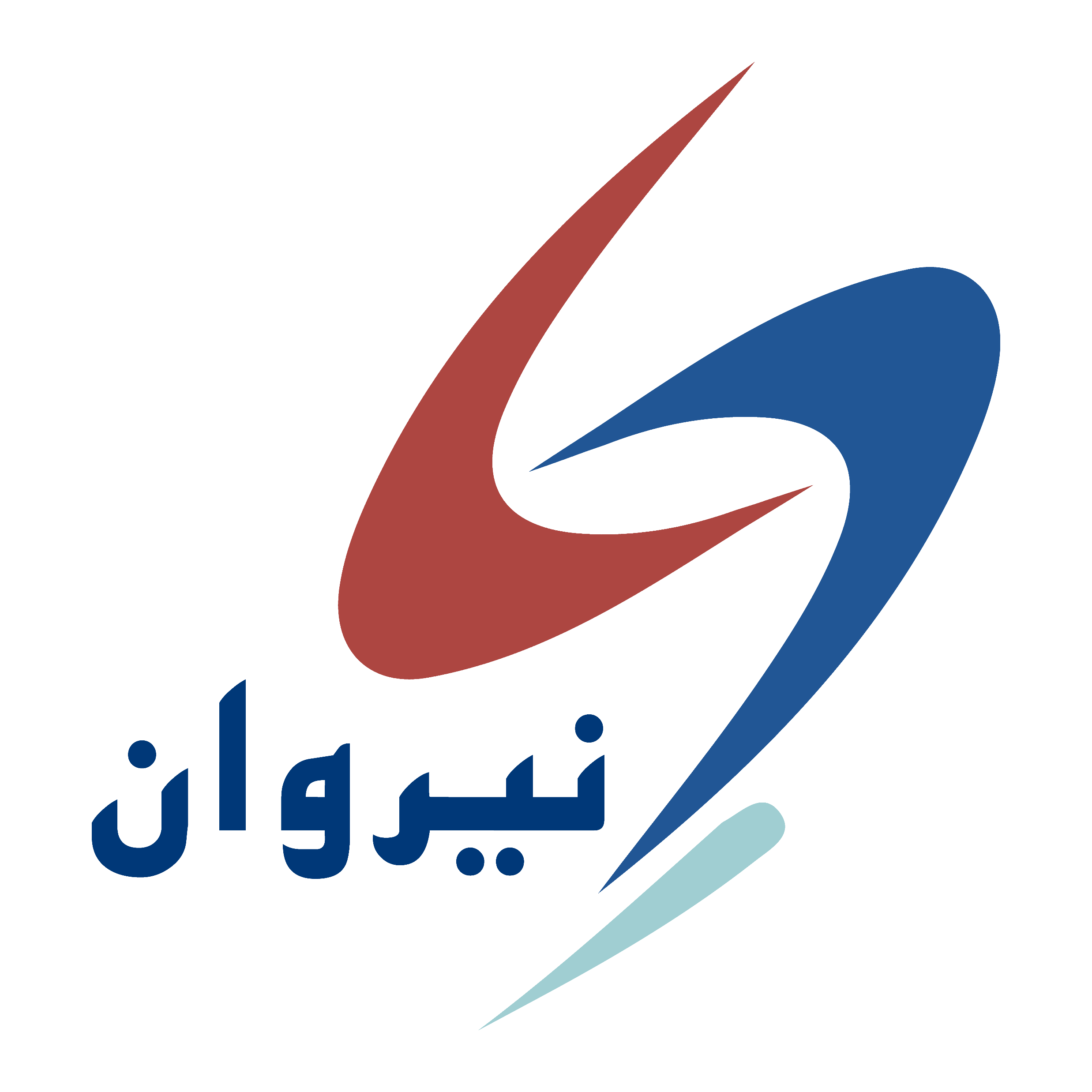 Logistic & Transportation
Asia, Intelligent Transportation system, by application
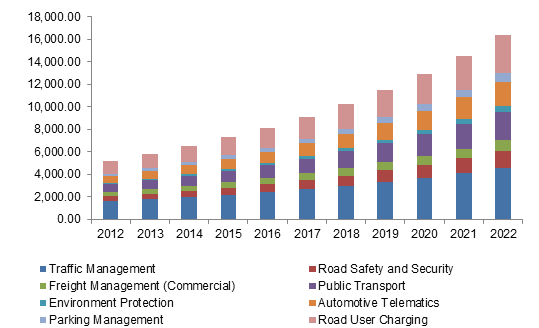 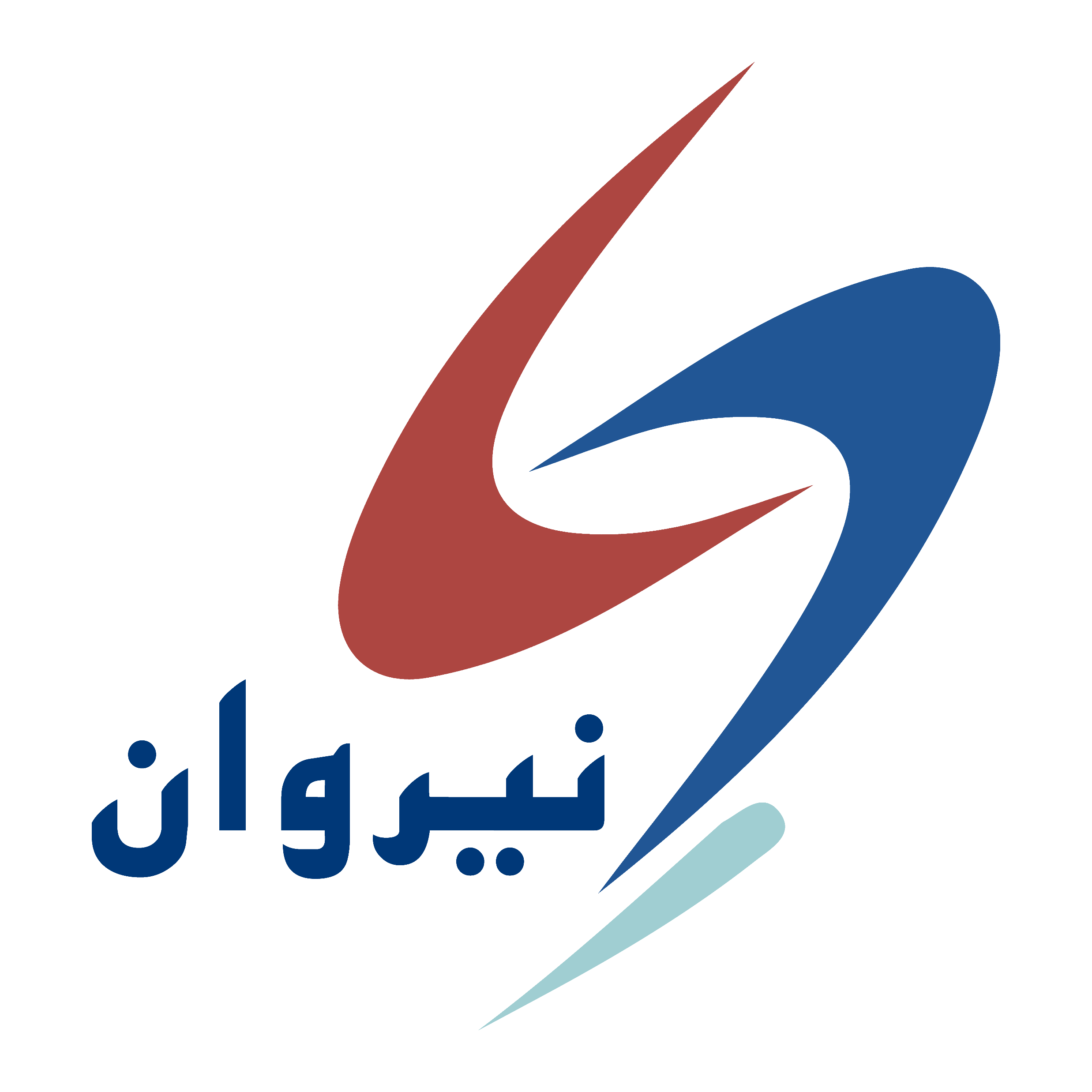 Logistic & Transportation (Cont.)
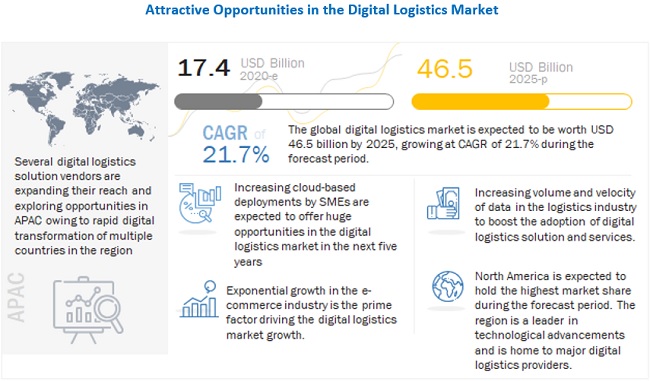 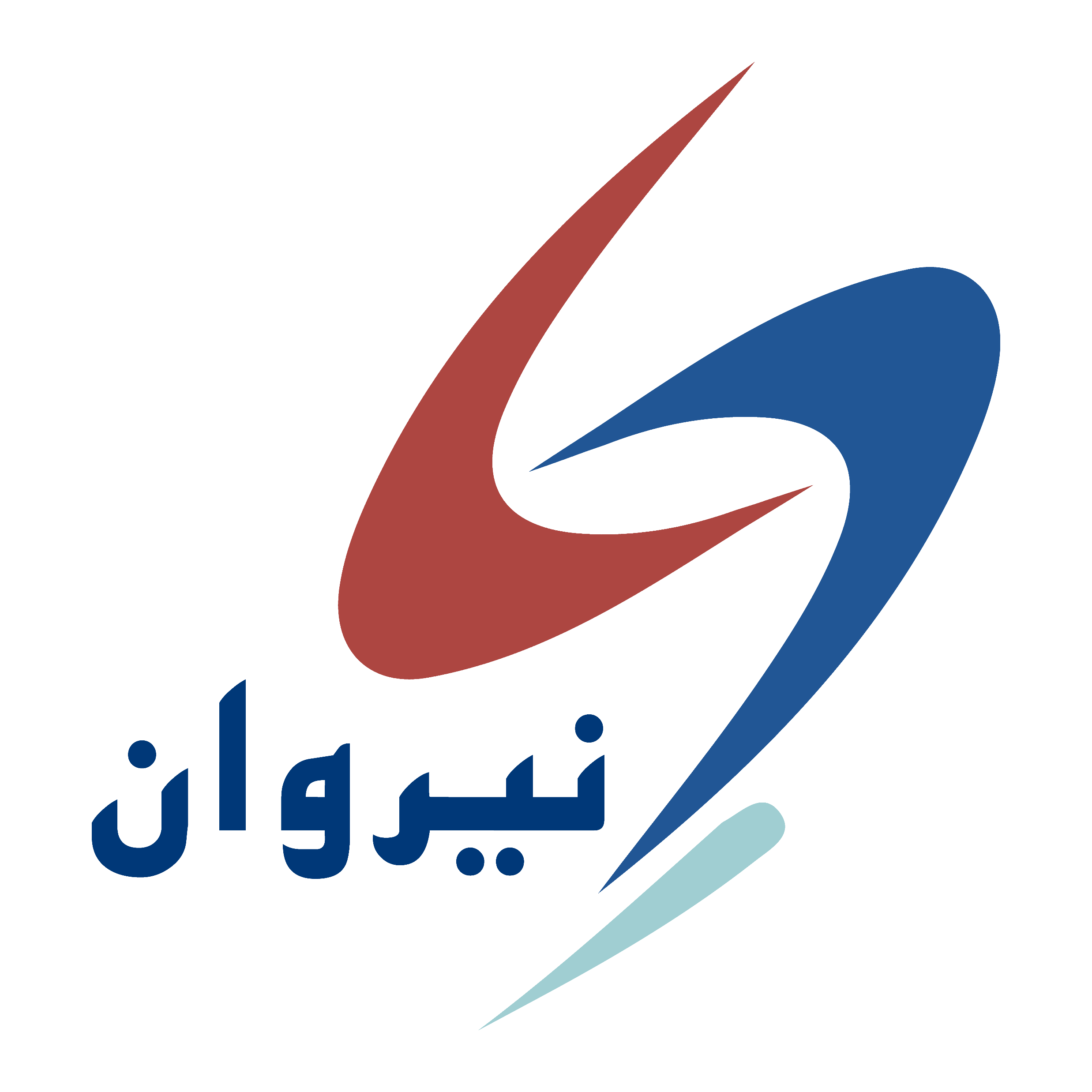 A bit deeper (Media & Entertainment)
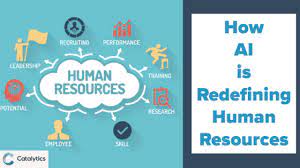 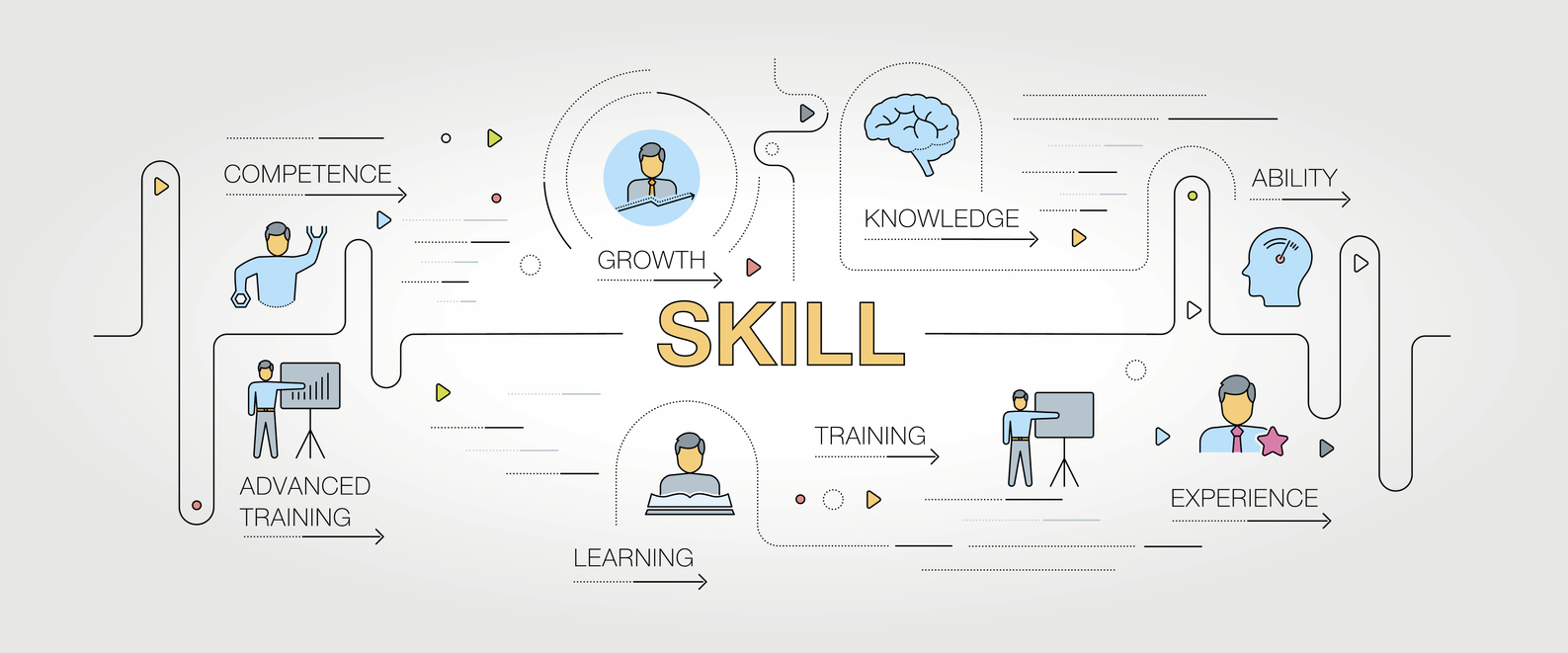 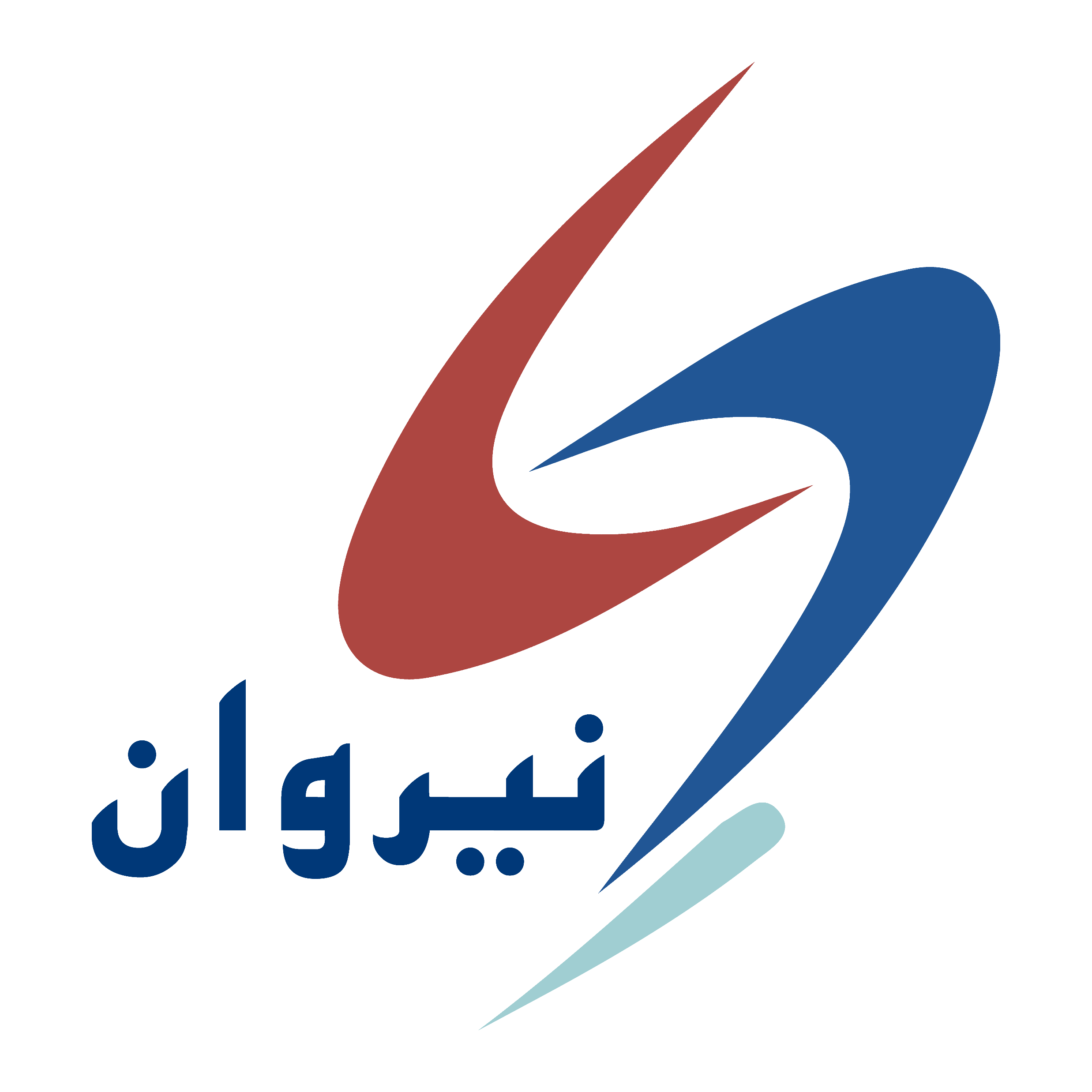 Media & Entertainment
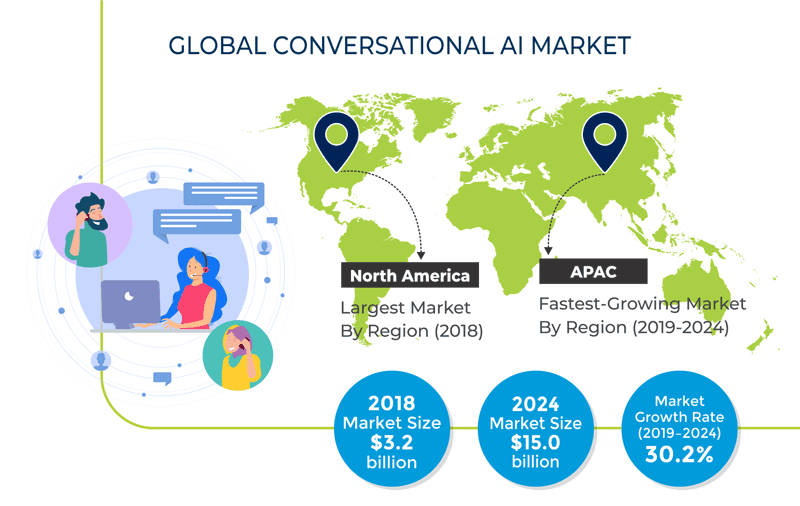 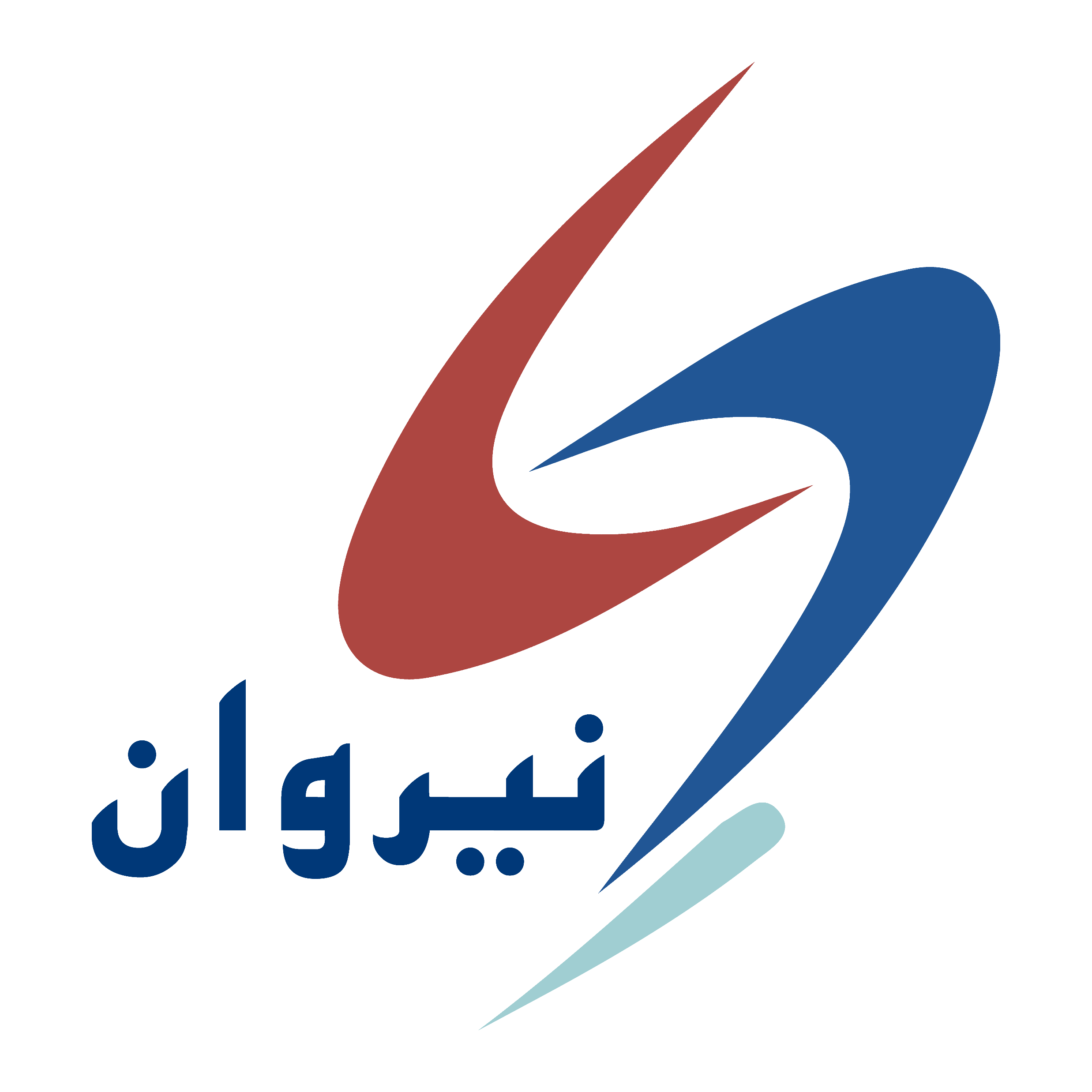 Media & Entertainment (Cont.)
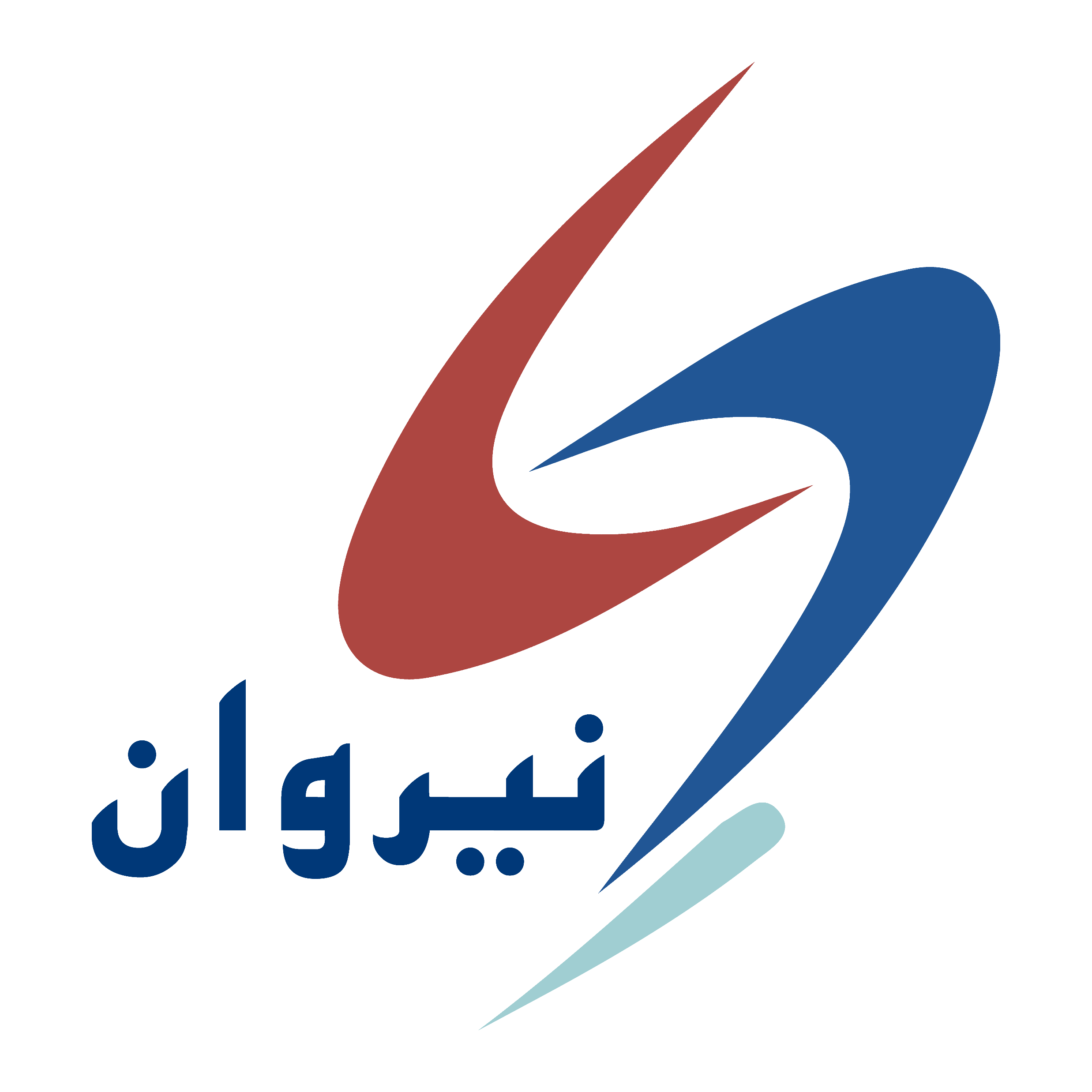 A bit deeper (Human Resource)
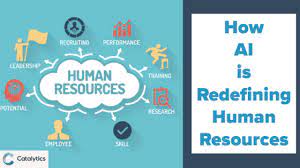 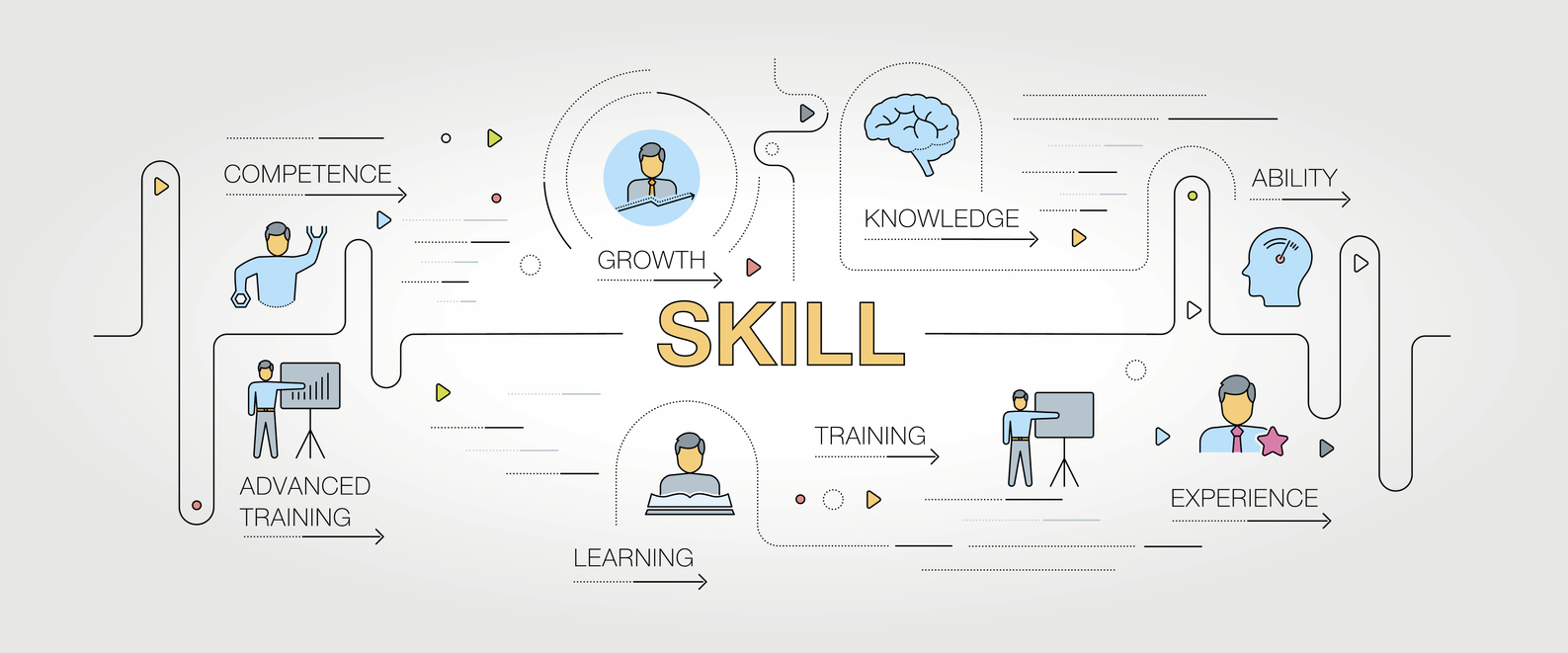 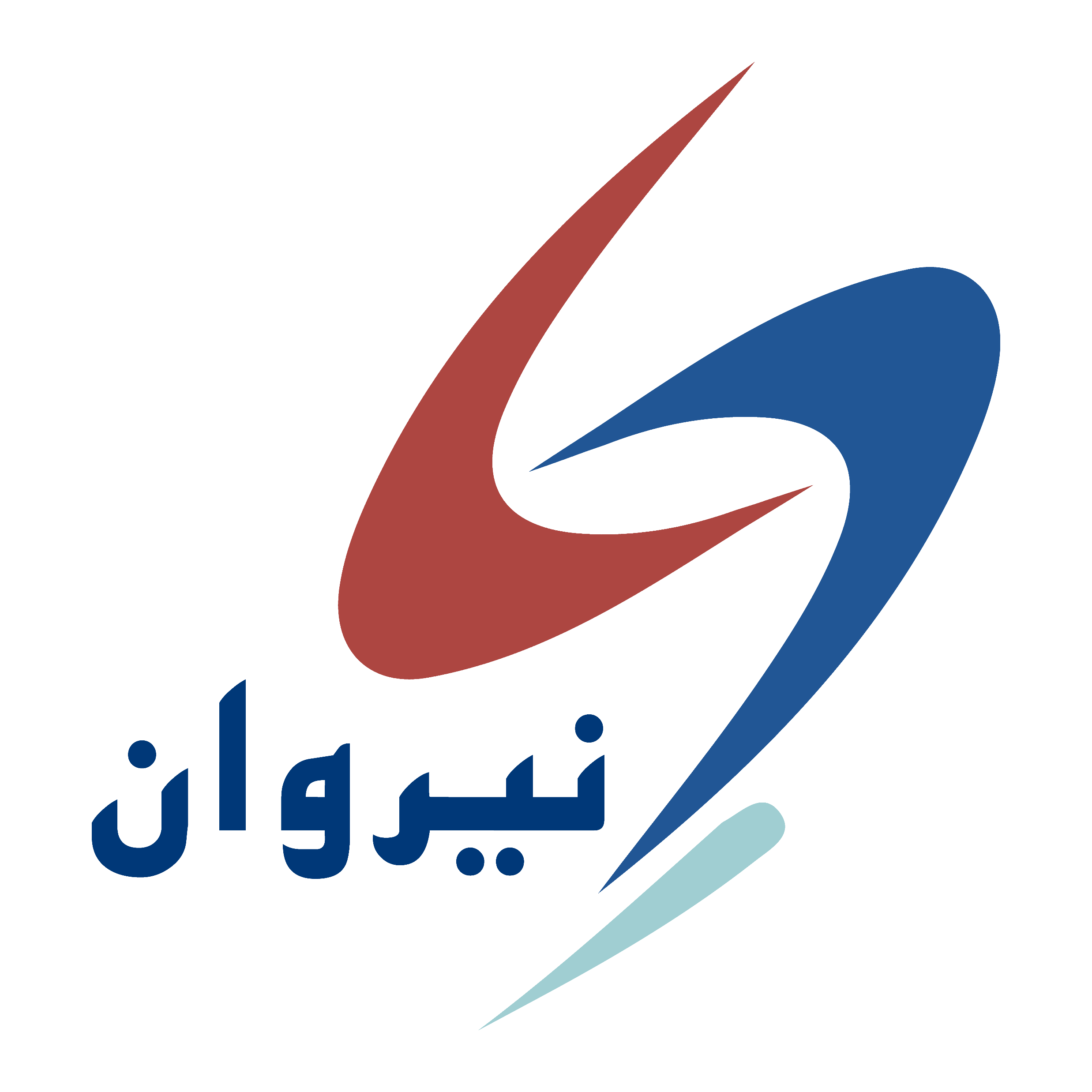 Human Resources
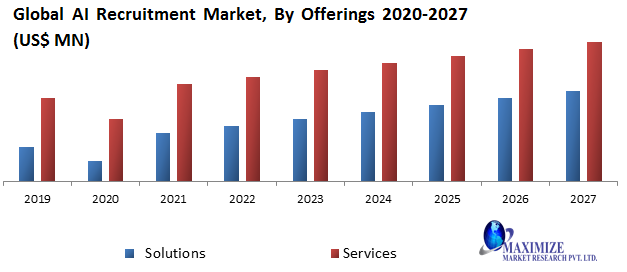 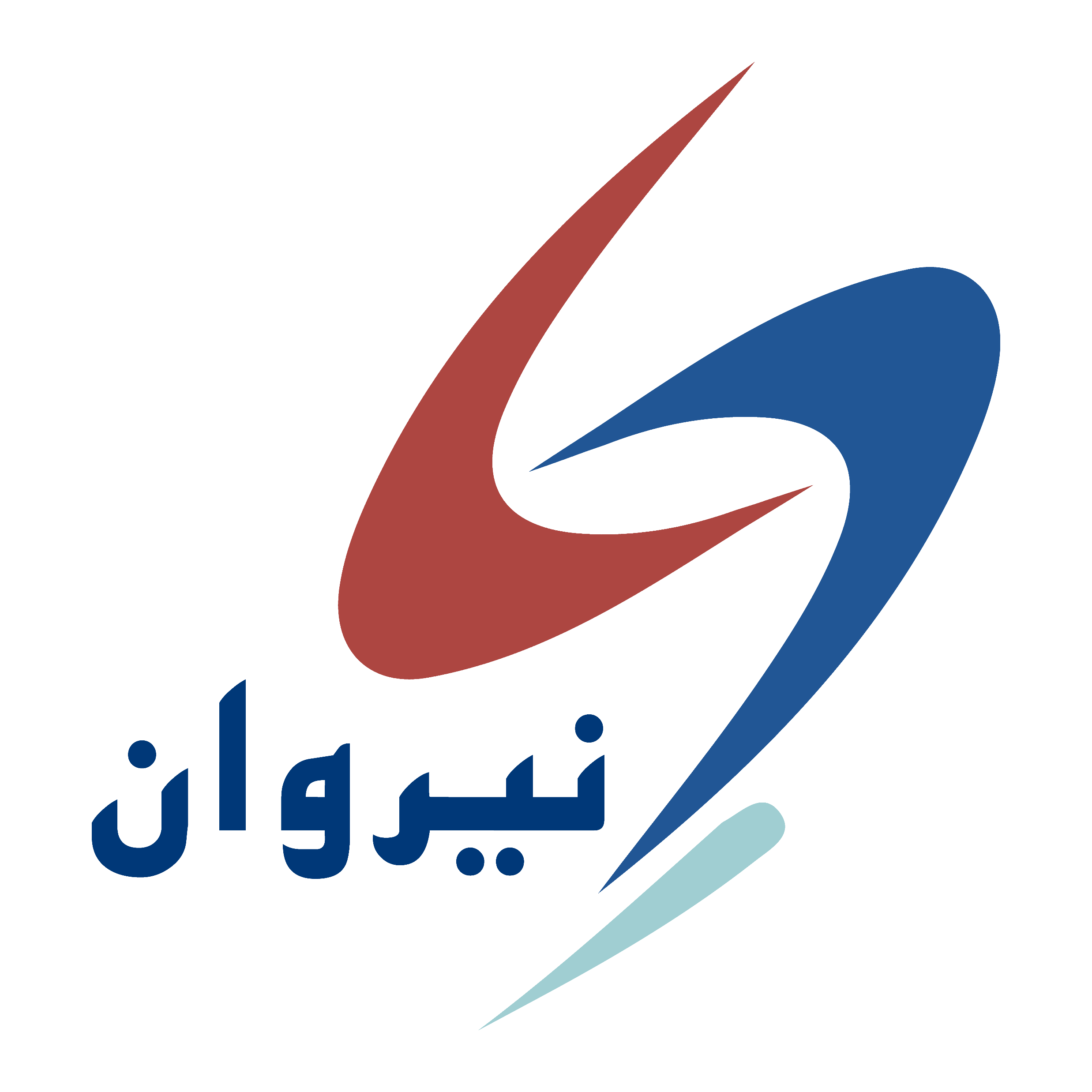 A bit deeper (Energy)
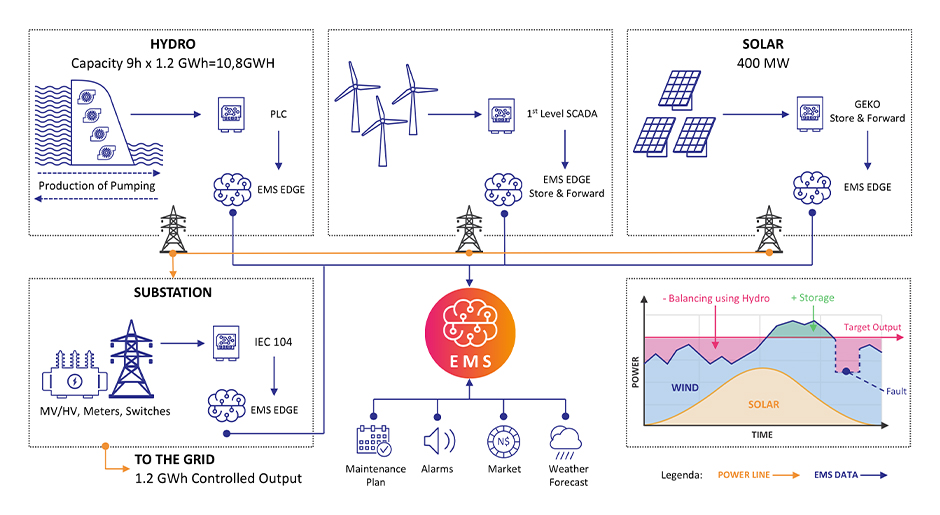 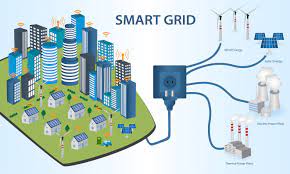 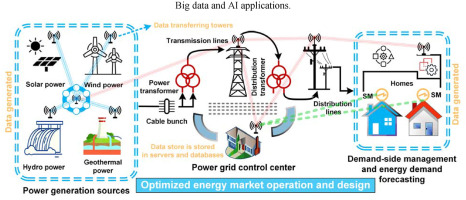 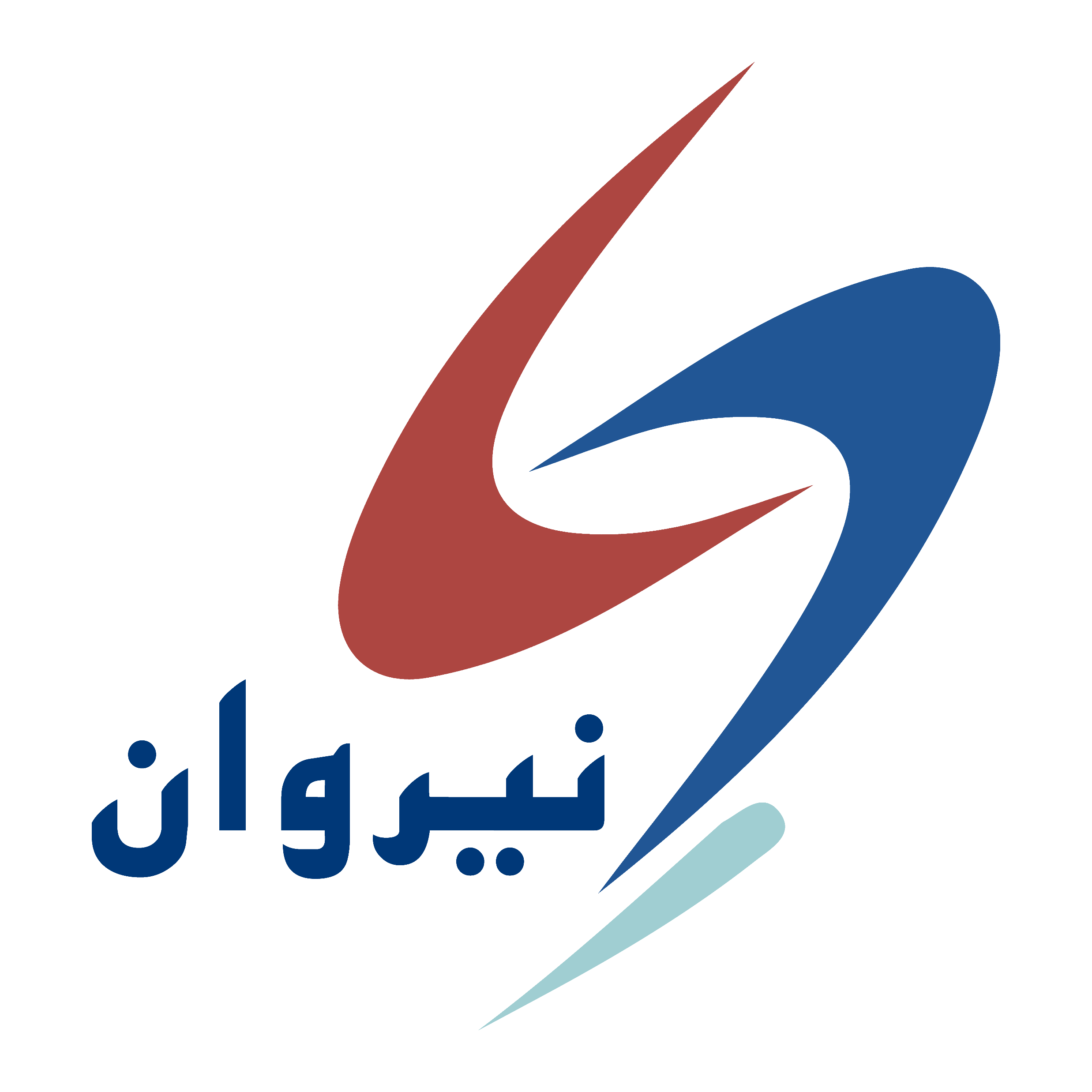 Energy
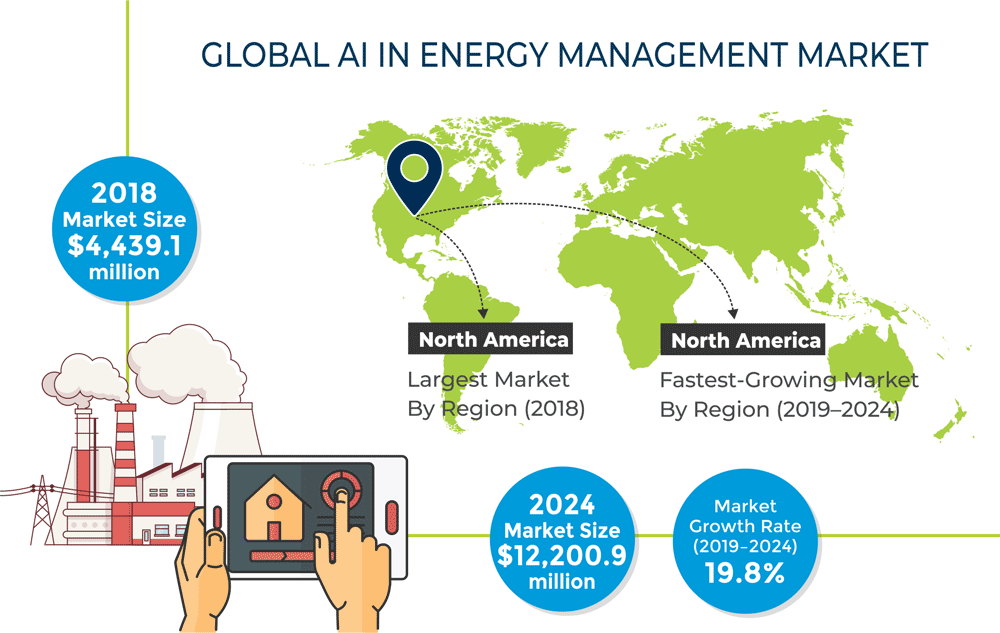 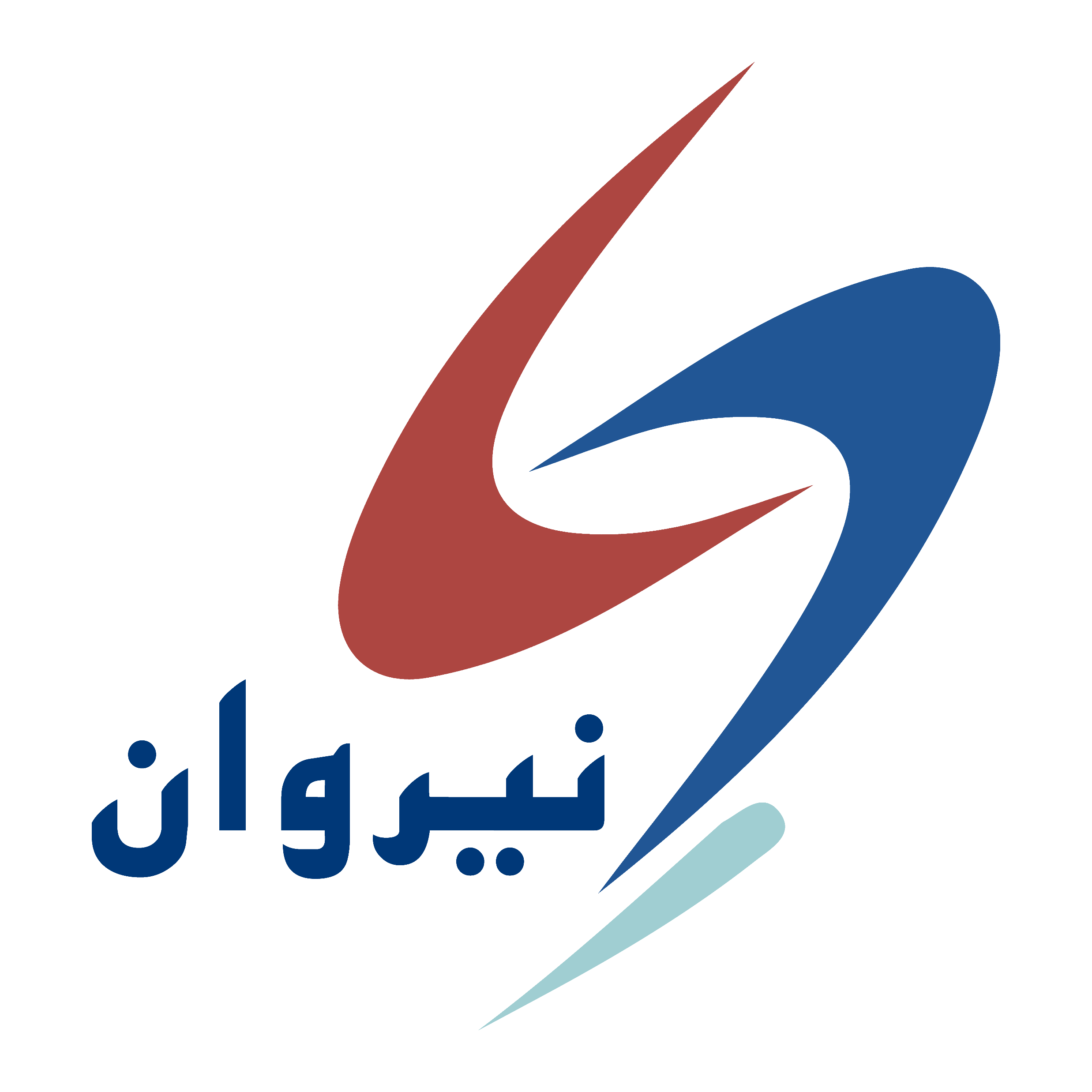 Energy (Cont.)
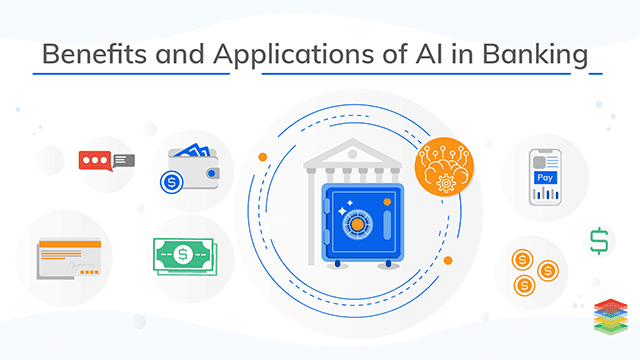 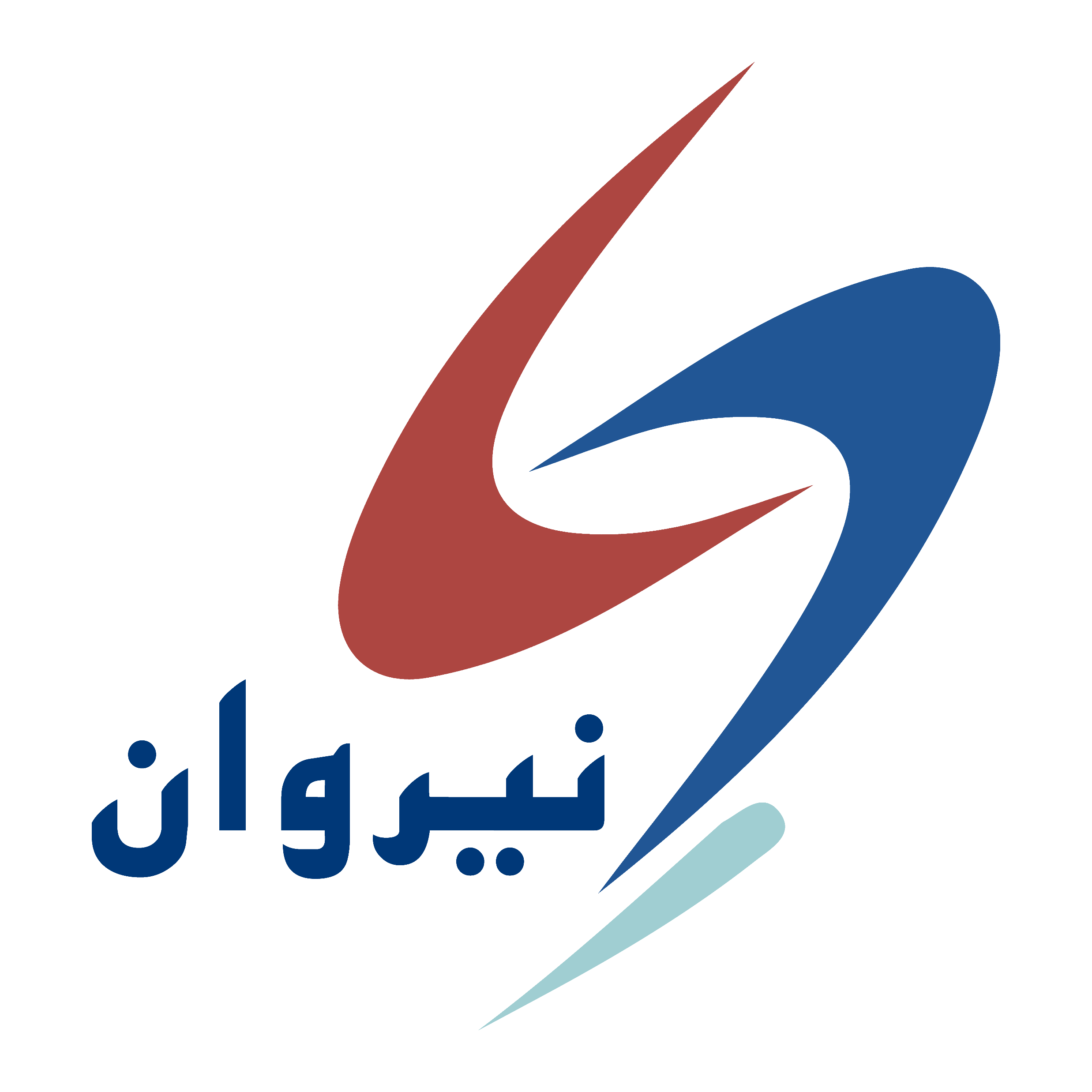 There is NO place like home!
Let’s redo our previous investigations for Iran ;)
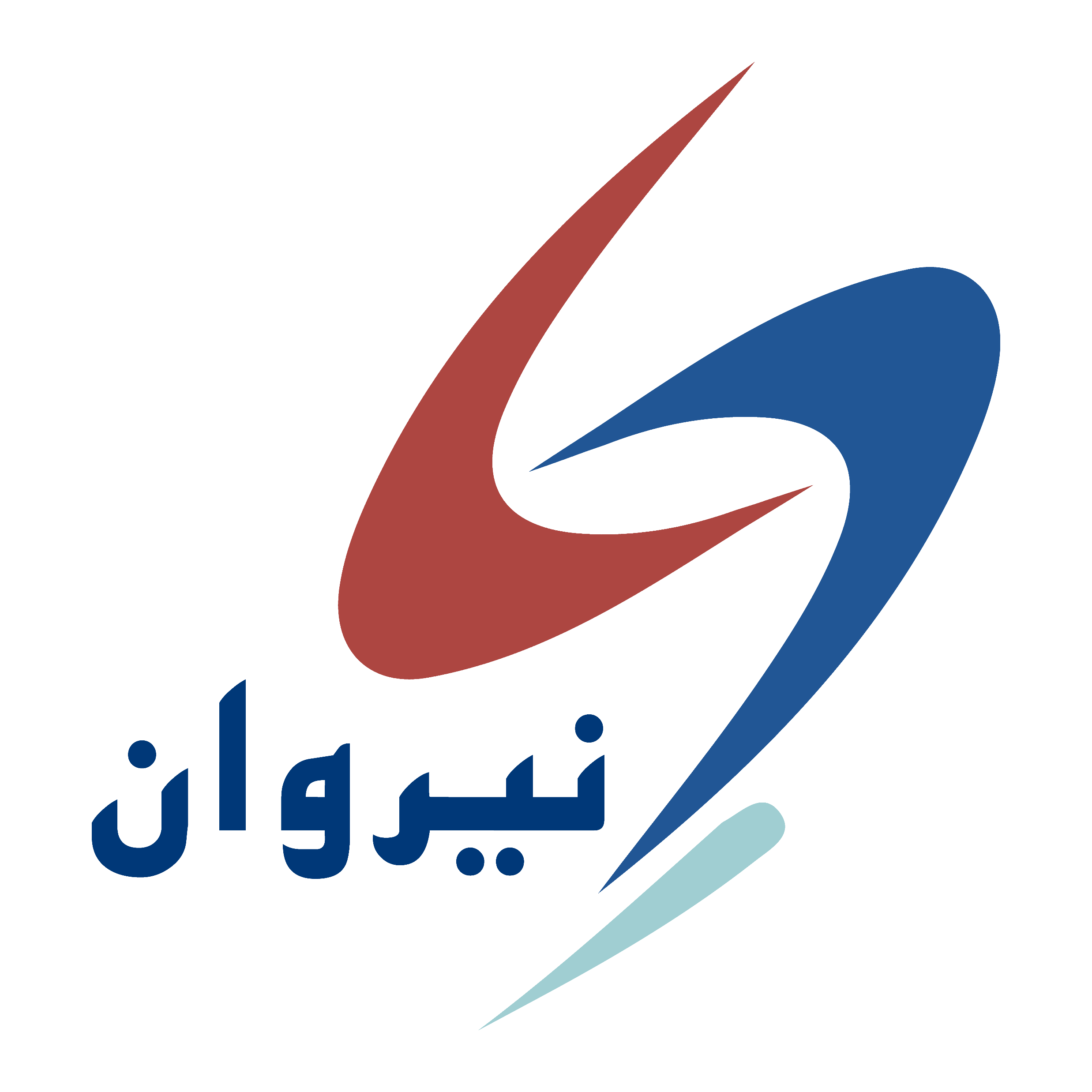 Ranking in AI Researches
Iran ranks first in AI research in West Asia, 2019
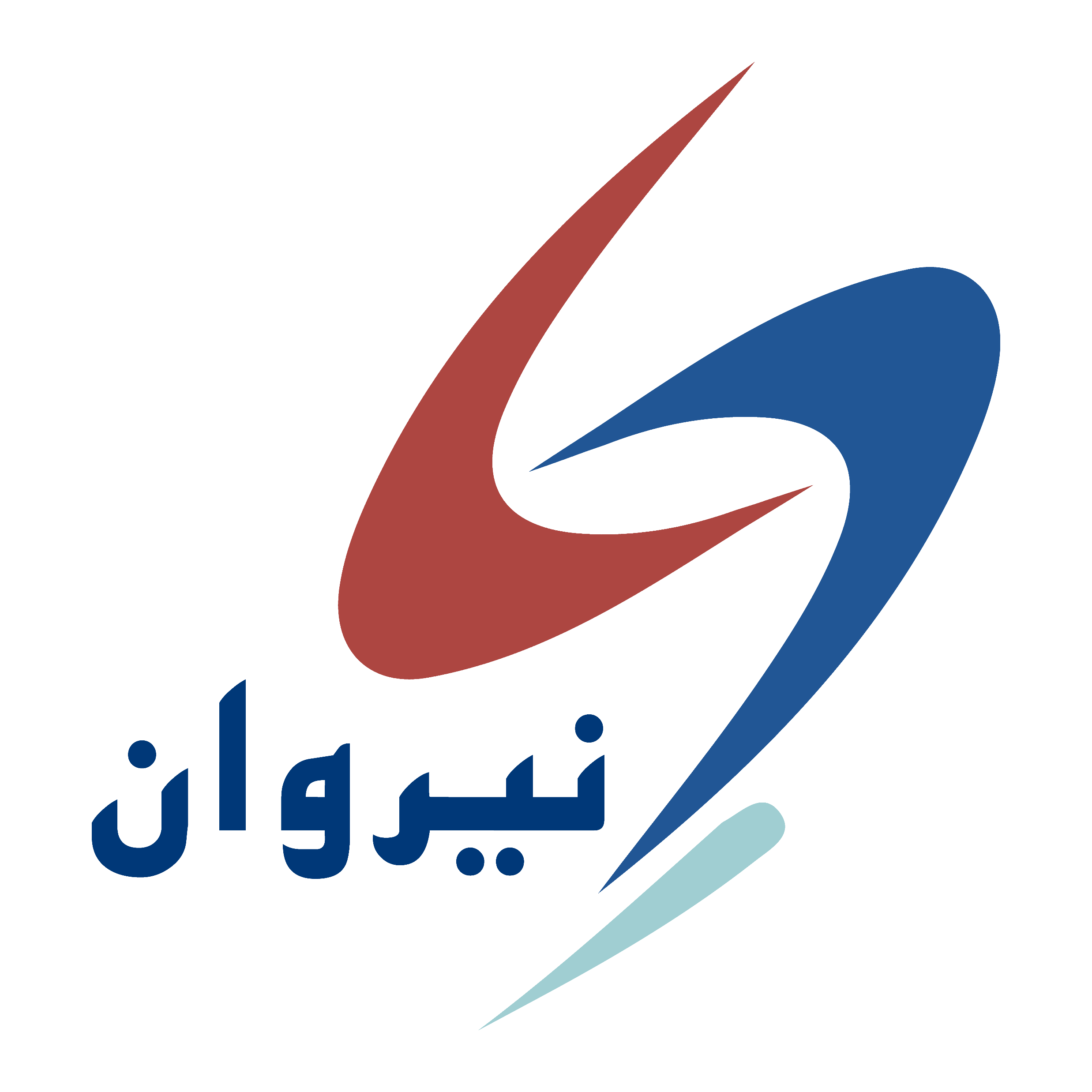 Companies in detail
There are plenty of companies in Iran, that has been entered to this new emerged technology.
These companies contributes in all major parts of Artificial Intelligence
In this investigation, major involved companies are being studied, and their scope of activity will be consider
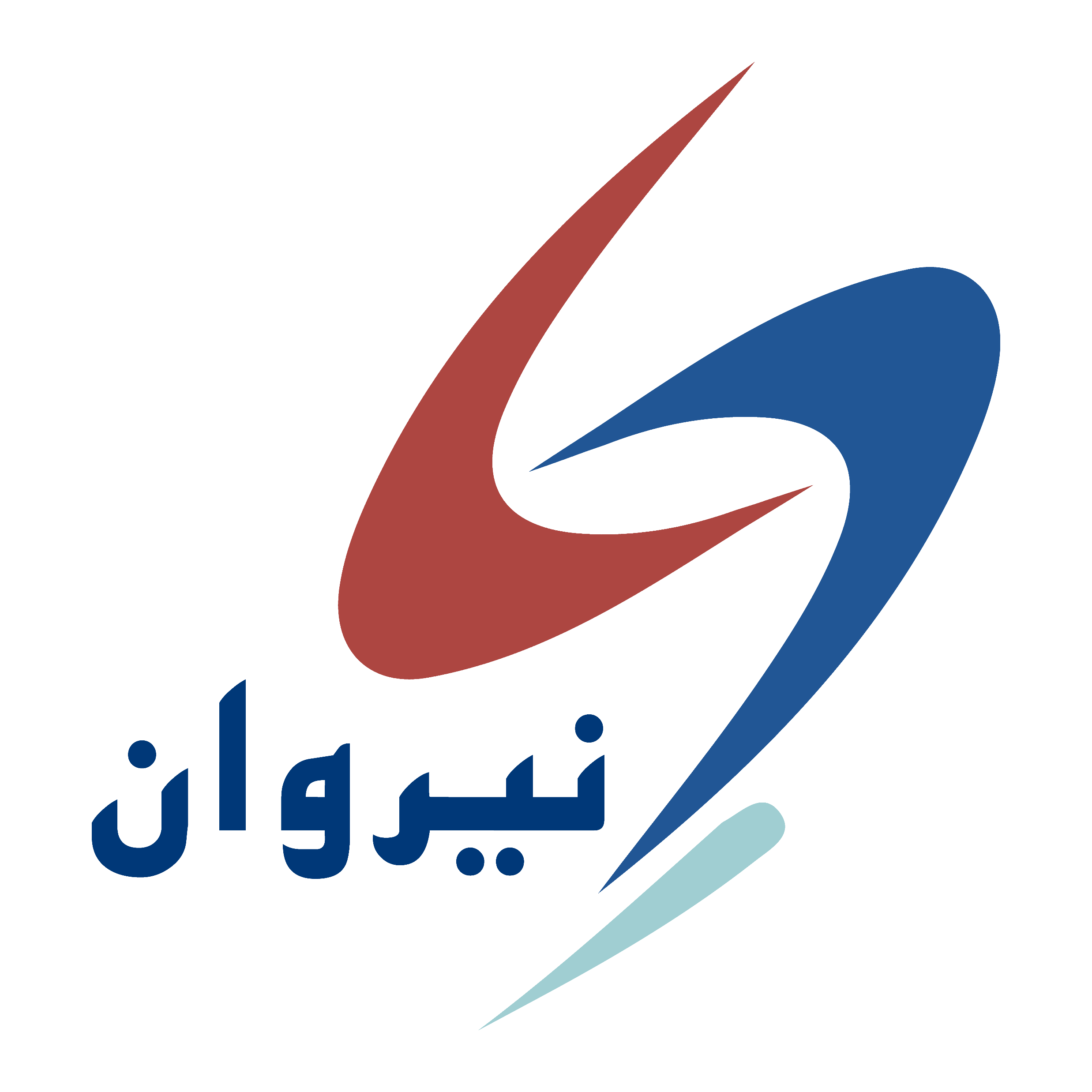 Arman Rayan Sharif
Nojan Robotics and Artificial Intelligence
Asr Gooyesh Pardaz
Fanap
Part AI Research Center
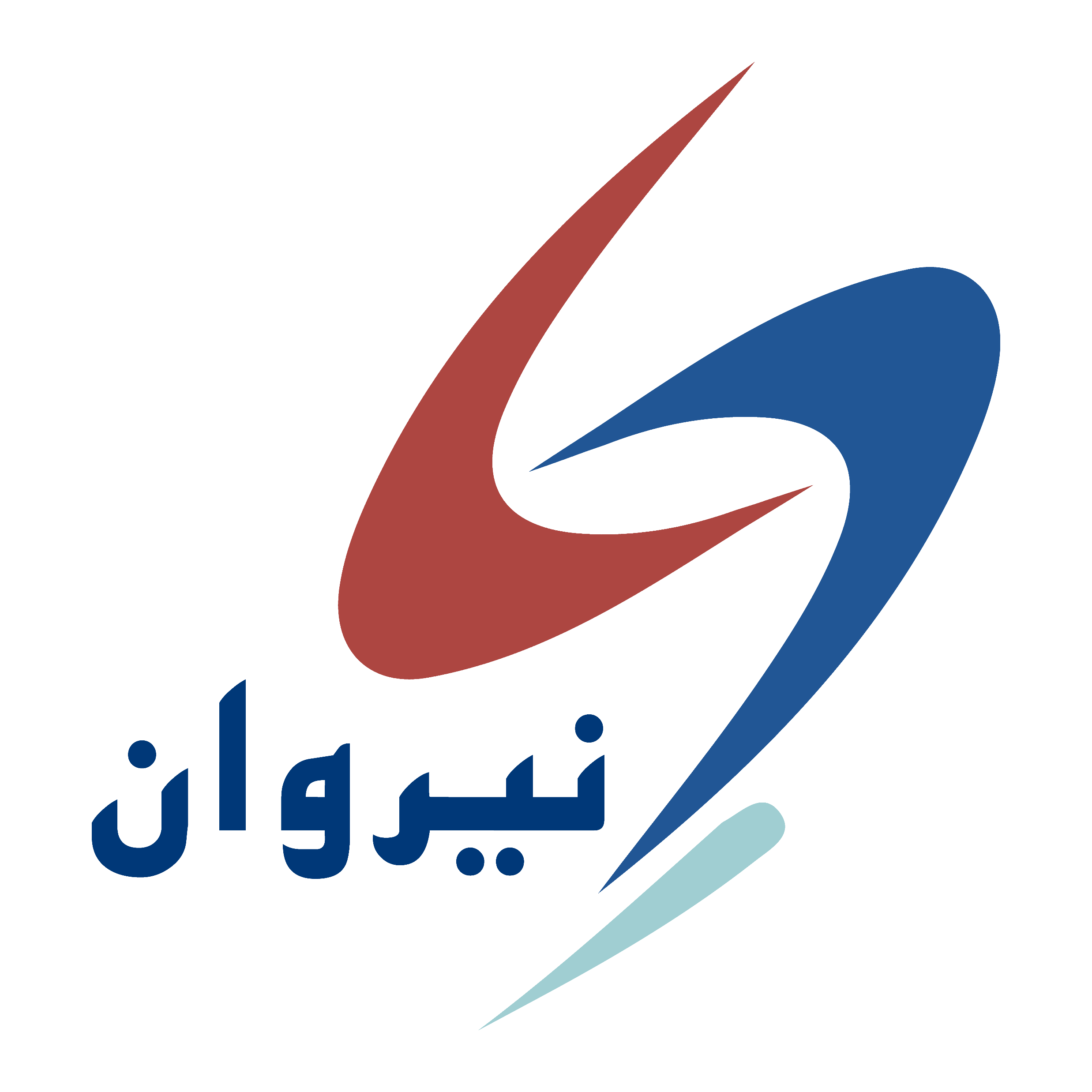 Arman Rayan Sharif
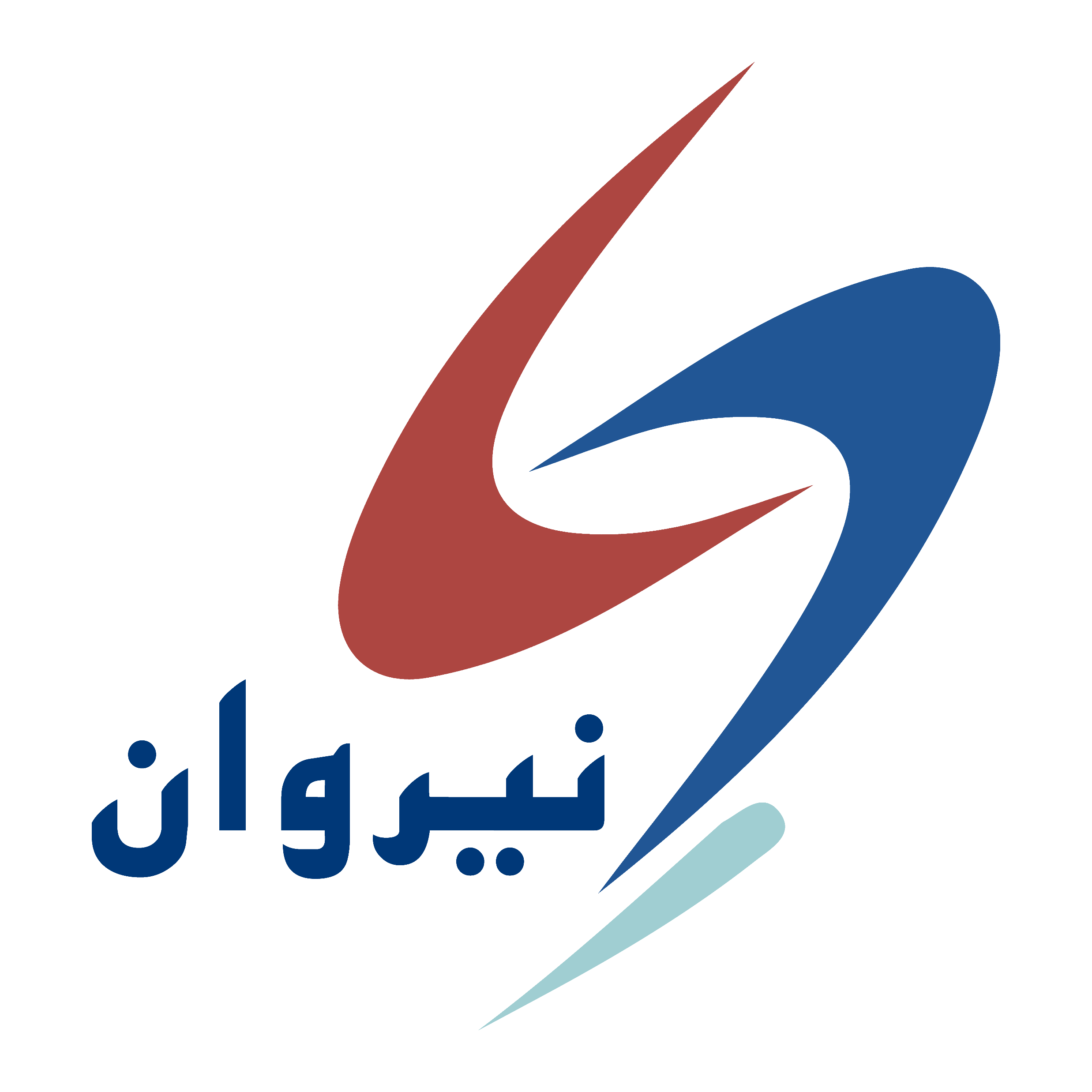 Nojan Robotics and Artificial Intelligence
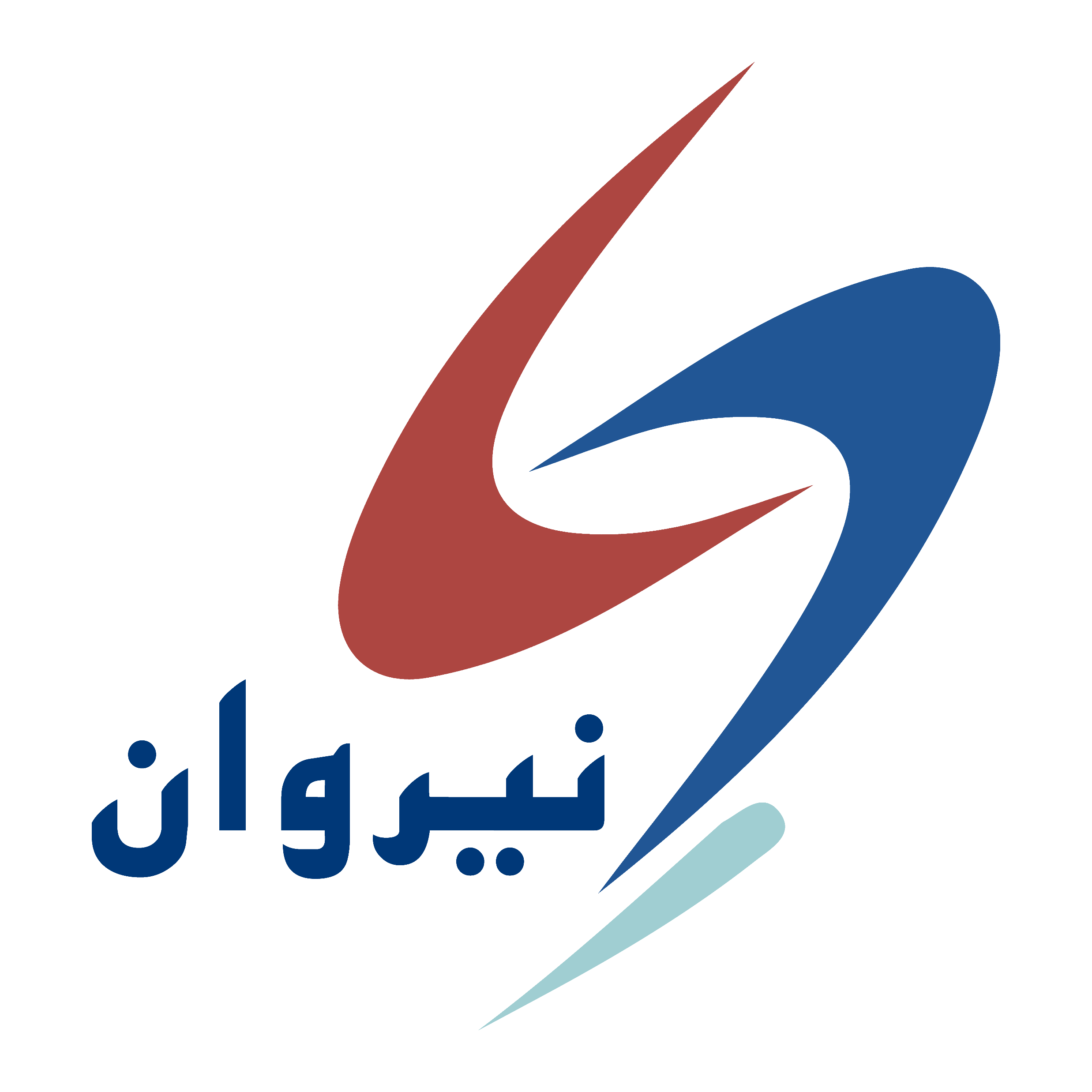 Asr Gooyesh Pardaz
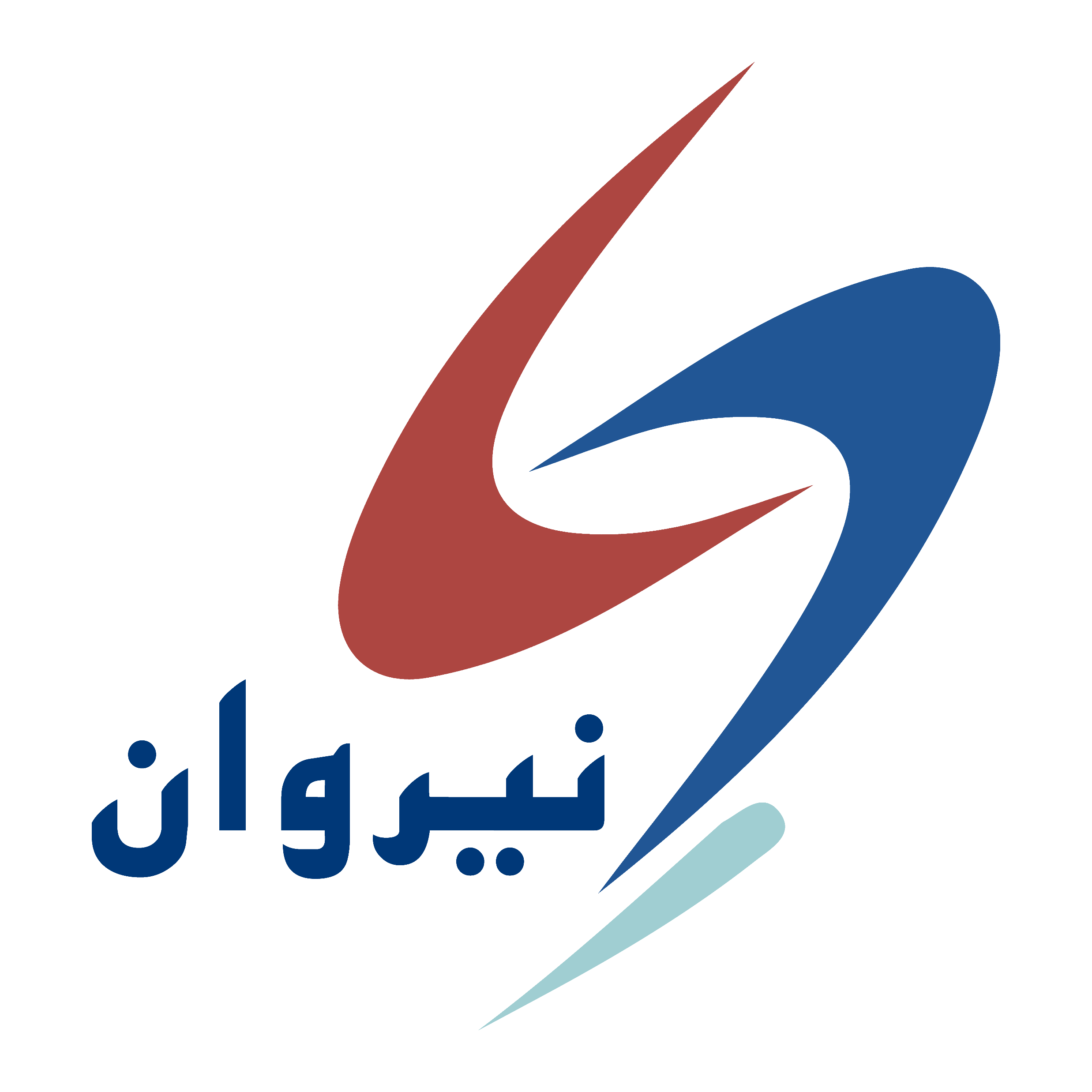 Fanap
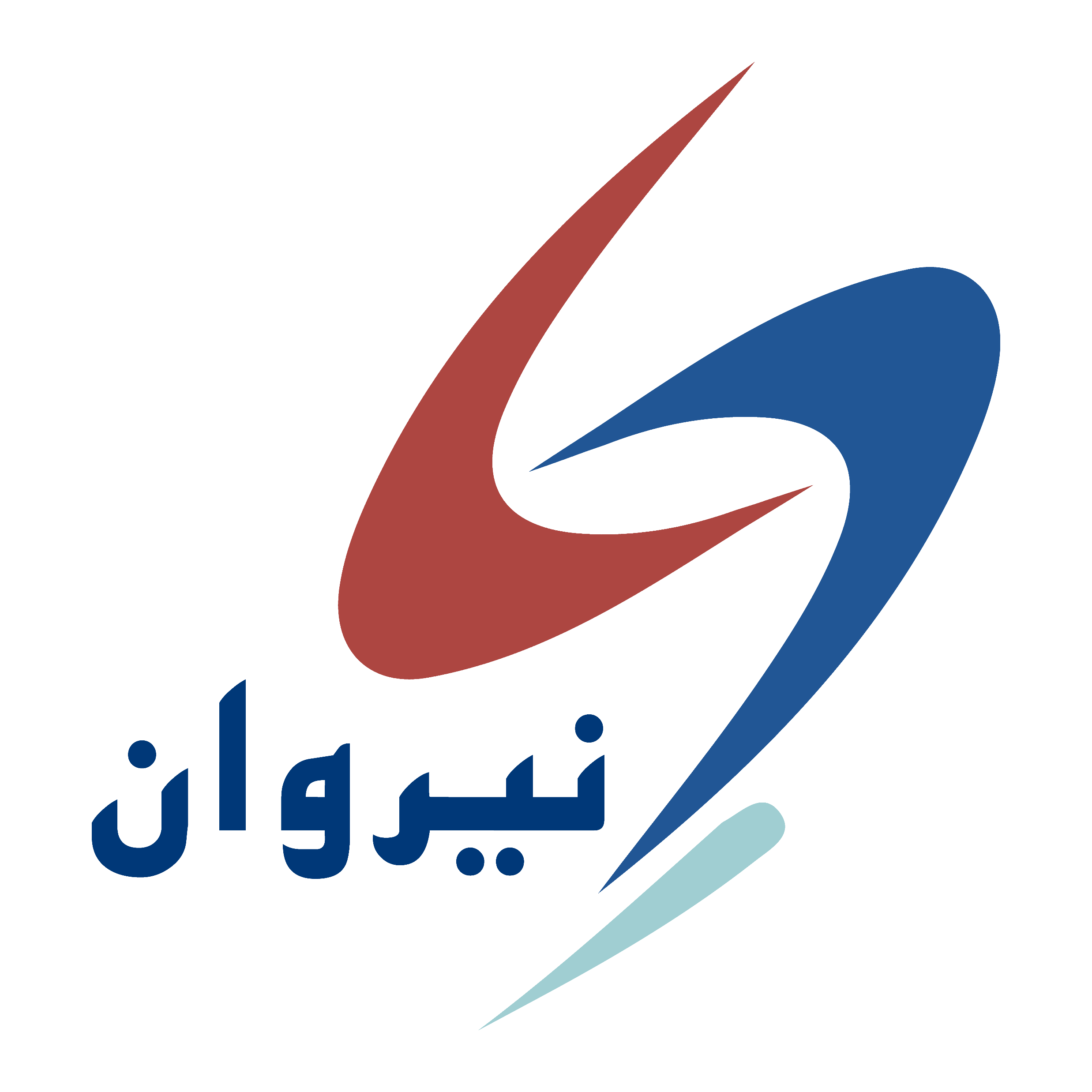 Part AI Research Center
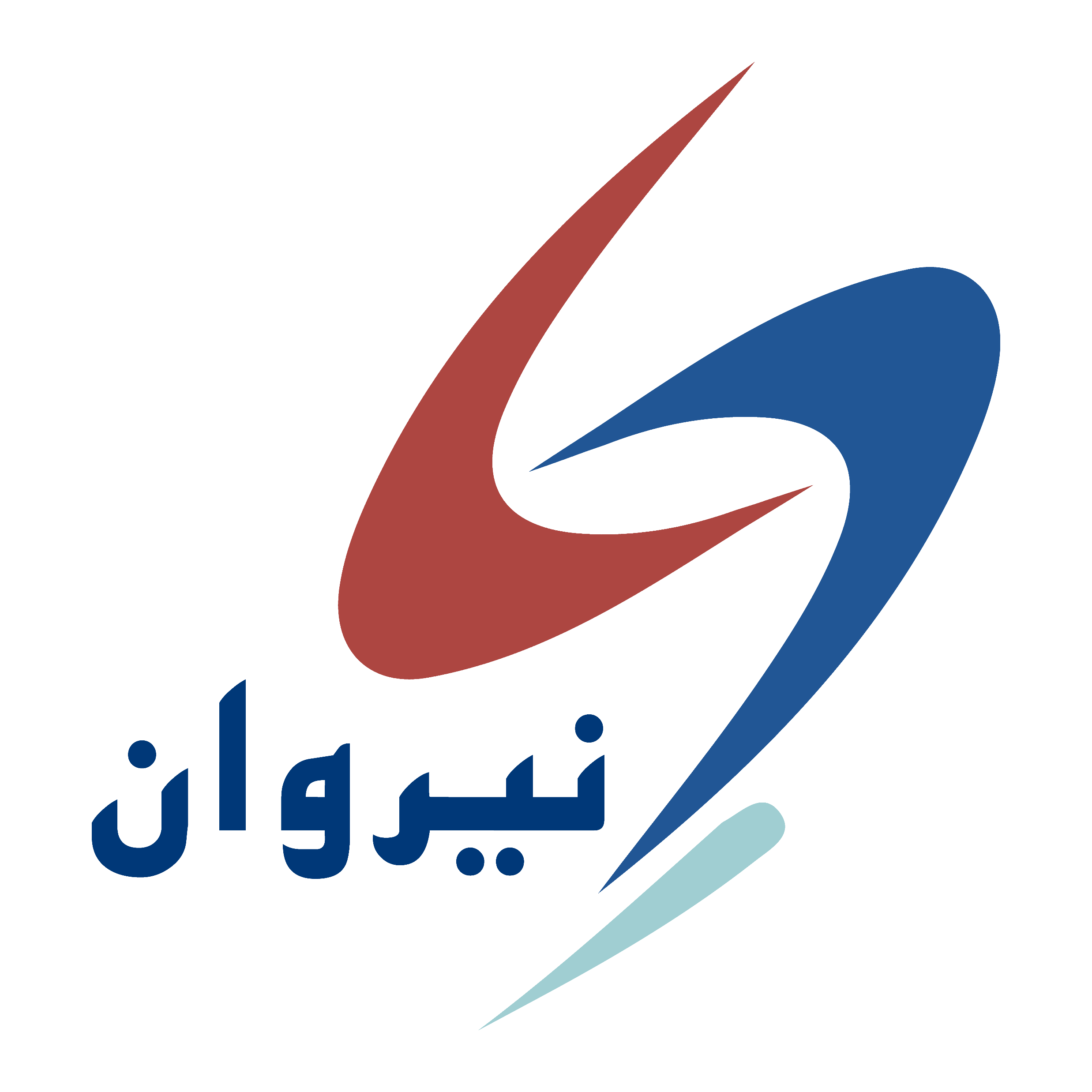 Many Thanks for your consideration
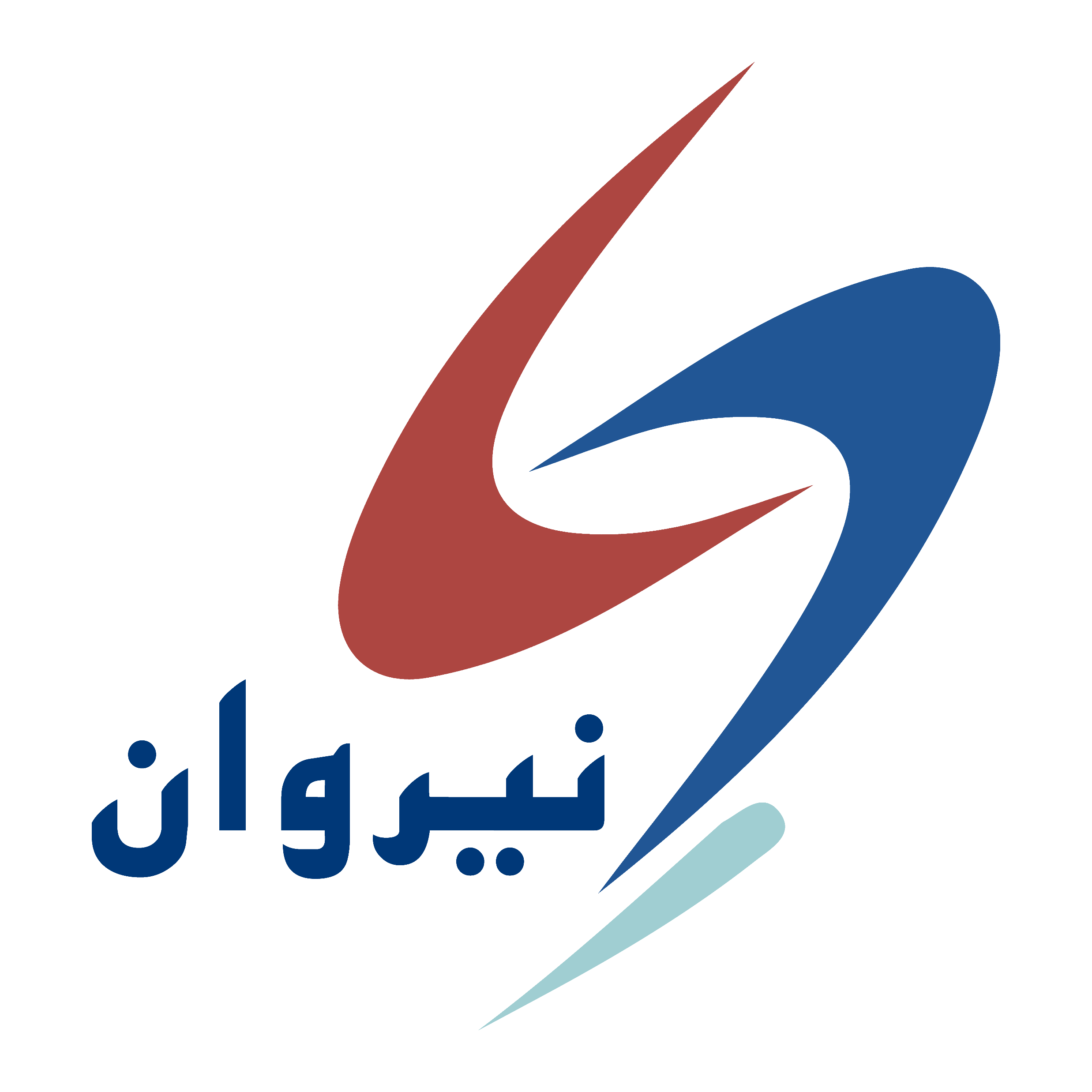